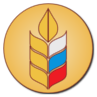 ДЕПАРТАМЕНТ МЕЛИОРАЦИИ
ДЕПАРТАМЕНТ МЕЛИОРАЦИИ
МИНИСТЕРСТВО
СЕЛЬСКОГО ХОЗЯЙСТВА
РОССИЙСКОЙ ФЕДЕРАЦИИ
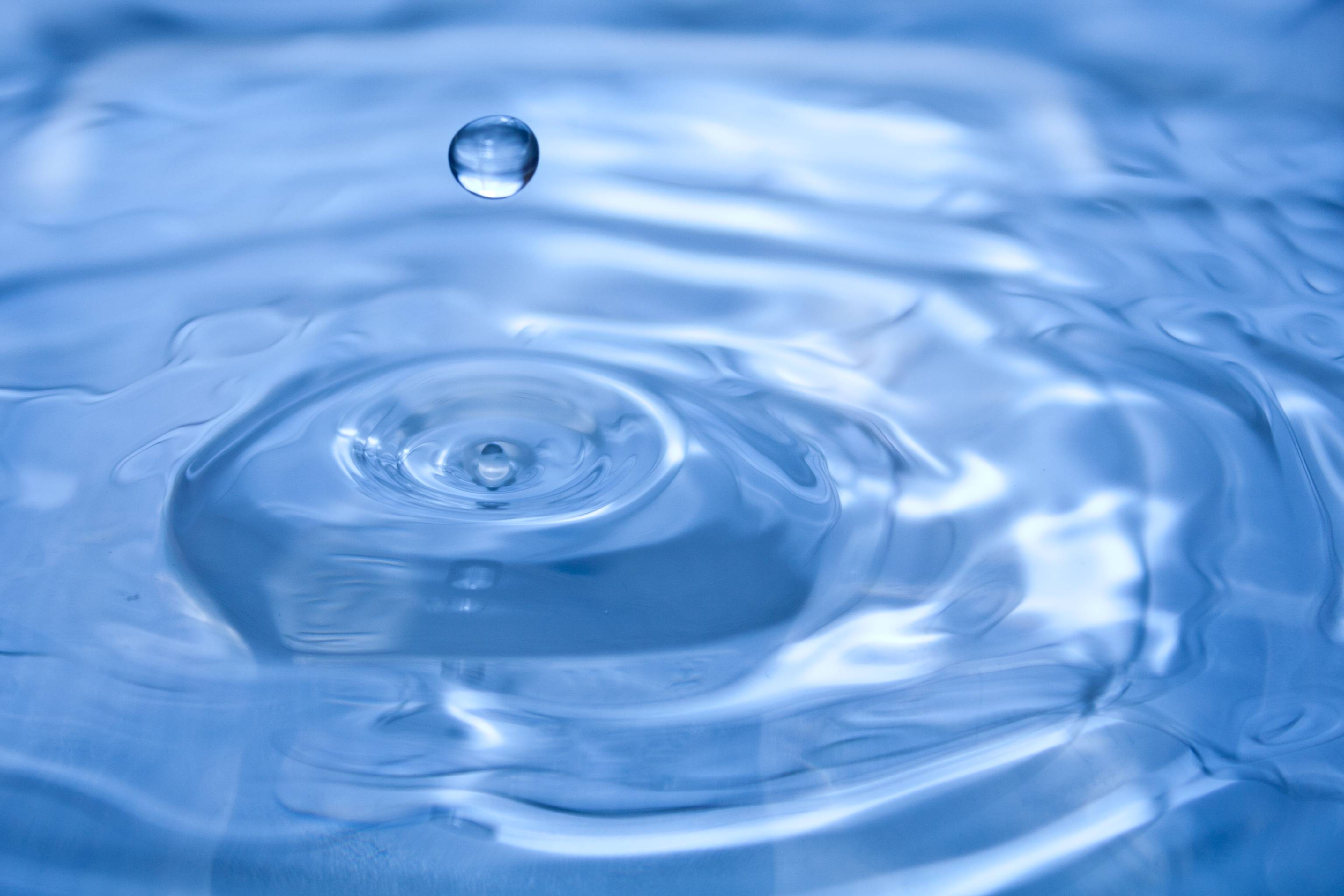 О результатах  деятельности ФГБУ «Управление «Брянскмелиоводхоз» в 2019 году
Врио директора ФГБУ «Управление «Брянскмелиоводхоз»
М.Ф. Ковалев
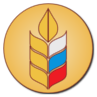 ДЕПАРТАМЕНТ МЕЛИОРАЦИИ
ДЕПАРТАМЕНТ МЕЛИОРАЦИИ
МИНИСТЕРСТВО
СЕЛЬСКОГО ХОЗЯЙСТВА
РОССИЙСКОЙ ФЕДЕРАЦИИ
2019 год
ФГБУ «УПРАВЛЕНИЕ «БРЯНСКМЕЛИОВОДХОЗ»
Мелиоративное состояние земель Брянской области
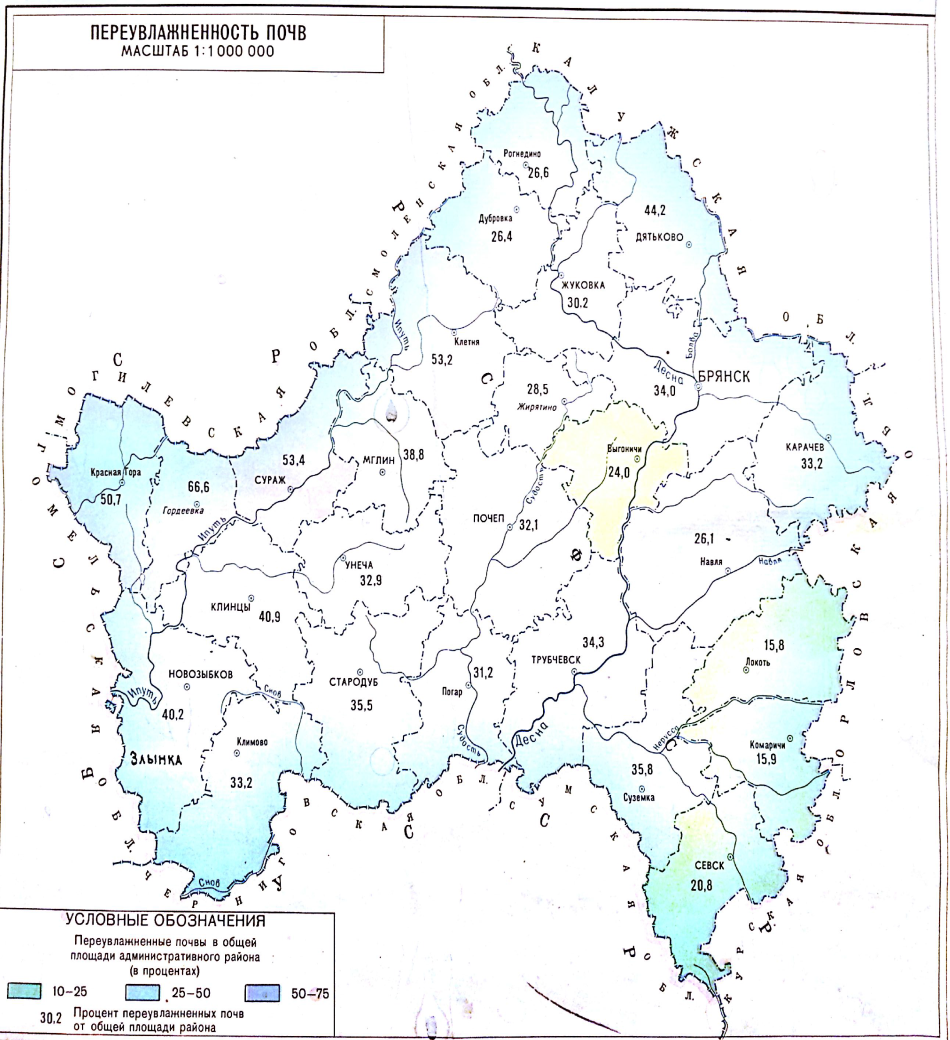 2
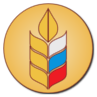 ДЕПАРТАМЕНТ МЕЛИОРАЦИИ
ДЕПАРТАМЕНТ МЕЛИОРАЦИИ
МИНИСТЕРСТВО
СЕЛЬСКОГО ХОЗЯЙСТВА
РОССИЙСКОЙ ФЕДЕРАЦИИ
2019 год
ФГБУ «УПРАВЛЕНИЕ «Брянскмелиоводхоз»
Структура ФГБУ «Управление «Брянскмелиоводхоз»
Годовой объем воды, сбрасываемый в водоприемники -29,2 млн.м3
Внутрихозяйственные мелиоративные системы – 116,74 тыс.га., в т.ч.
 - осушительные – 108,2 тыс.га.
  оросительные  - 8,54 тыс.га.
Общая стоимость мелиоративных фондов , находящихся на балансе учреждения -359,2 млн.руб.
3
ДЕПАРТАМЕНТ МЕЛИОРАЦИИ
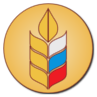 ДЕПАРТАМЕНТ МЕЛИОРАЦИИ
МИНИСТЕРСТВО
СЕЛЬСКОГО ХОЗЯЙСТВА
РОССИЙСКОЙ ФЕДЕРАЦИИ
2019 год
ФГБУ «УПРАВЛЕНИЕ «БРЯНСКМЕЛИОВОДХОЗ»
Распределение мелиоративных систем федеральной собственности по территории Брянской области
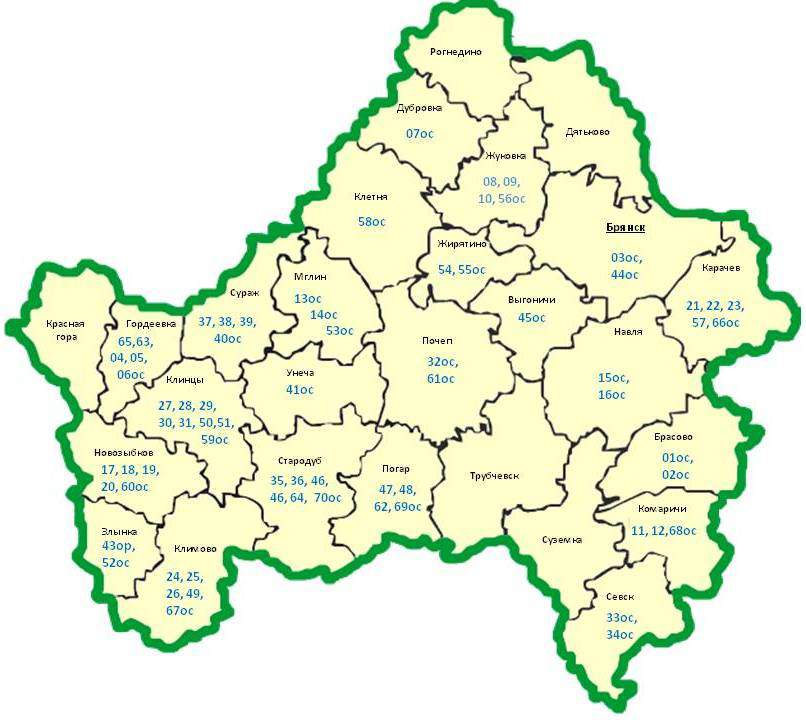 4
ДЕПАРТАМЕНТ МЕЛИОРАЦИИ
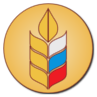 ДЕПАРТАМЕНТ МЕЛИОРАЦИИ
МИНИСТЕРСТВО
СЕЛЬСКОГО ХОЗЯЙСТВА
РОССИЙСКОЙ ФЕДЕРАЦИИ
2019 год
ФГБУ «УПРАВЛЕНИЕ «БРЯНСКМЕЛИОВОДХОЗ»
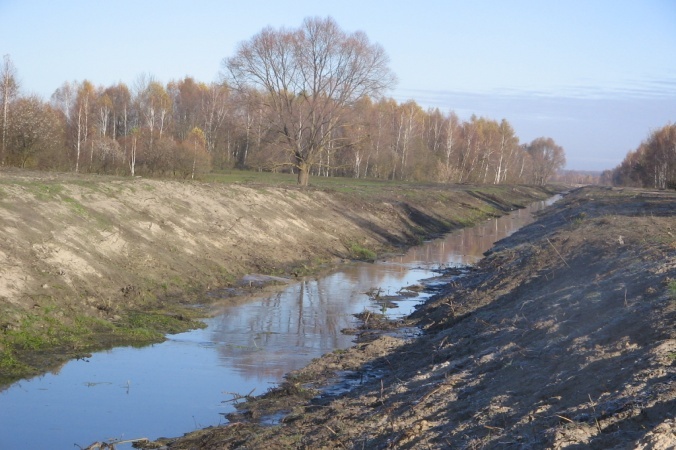 Цель деятельности ФГБУ «Управление «Брянскмелиоводхоз» 	

Целью деятельности Учреждения является создание необходимых условий для увеличения объемов производства высококачественной сельскохозяйственной продукции на основе восстановления и повышения плодородия почв земель сельскохозяйственного назначения при выполнении комплекса агрохимических, гидромелиоративных, культуртехнических, водохозяйственных и организационных мероприятий, эксплуатации мелиоративных систем, переданных учреждению в оперативное управление, реализации федеральных целевых программ на территории Брянской области, реализация региональных мелиоративных программ
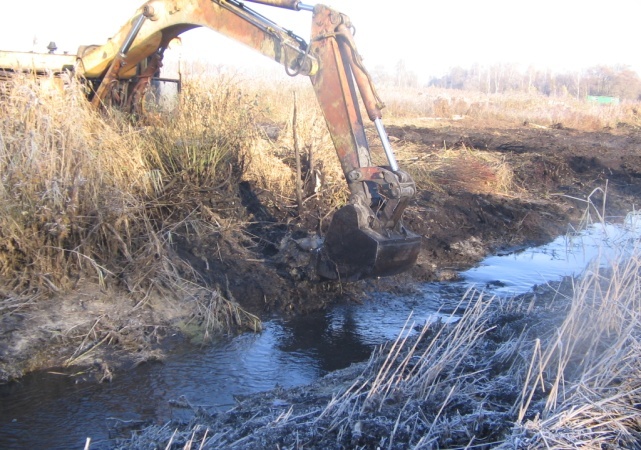 5
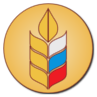 ДЕПАРТАМЕНТ МЕЛИОРАЦИИ
ДЕПАРТАМЕНТ МЕЛИОРАЦИИ
МИНИСТЕРСТВО
СЕЛЬСКОГО ХОЗЯЙСТВА
РОССИЙСКОЙ ФЕДЕРАЦИИ
2019 год
ФГБУ «УПРАВЛЕНИЕ «БРЯНСКМЕЛИОВОДХОЗ»
Основные виды деятельности ФГБУ «Управление «Брянскмелиоводхоз»
организация технической эксплуатации государственных мелиоративных систем и отдельно расположенных гидротехнических сооружений, переданных учреждению в оперативное управление;
организация учета и проведения мониторинга мелиорированных земель, паспортизации мелиоративных систем и отдельно расположенных гидротехнических сооружений;
выработка рекомендаций по проведению мелиоративных, противоэрозионных и других мероприятий в области обеспечения плодородия земель сельскохозяйственного назначения и представление их в Минсельхоз России для составления проектов целевых программ в области мелиорации и повышения плодородия почв;
выполнение функций государственного заказчика (застройщика) по объектам строительства в области мелиорации земель; 
организация приемки законченных строительством объектов, возводимых в рамках реализации целевых программ при выполнении функций государственного заказчика;
участие в проведении работ по предупреждению и ликвидации последствий стихийных бедствий и чрезвычайных ситуаций на мелиоративных системах и отдельно расположенных гидротехнических сооружениях;
участие в разработке и реализации региональных мелиоративных программ
разработка проектов на проведение культуртехнических работ для сельхозтоваропроизводителей;
консультирование представителей органов государственной власти, органов местного самоуправления и сельскохозяйственных товаропроизводителей по вопросам, связанным с мелиорацией земель.
6
ДЕПАРТАМЕНТ МЕЛИОРАЦИИ
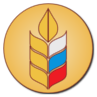 ДЕПАРТАМЕНТ МЕЛИОРАЦИИ
МИНИСТЕРСТВО
СЕЛЬСКОГО ХОЗЯЙСТВА
РОССИЙСКОЙ ФЕДЕРАЦИИ
2019 год
ФГБУ «УПРАВЛЕНИЕ «БРЯНСКМЕЛИОВОДХОЗ»
Выполнение государственного задание на 2019 год ФГБУ «Управление «Брянскмелиоводхоз»
7
ДЕПАРТАМЕНТ МЕЛИОРАЦИИ
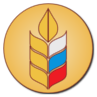 ДЕПАРТАМЕНТ МЕЛИОРАЦИИ
МИНИСТЕРСТВО
СЕЛЬСКОГО ХОЗЯЙСТВА
РОССИЙСКОЙ ФЕДЕРАЦИИ
2019 год
ФГБУ «УПРАВЛЕНИЕ «БРЯНСКМЕЛИОВОДХОЗ»
Государственное задание на 2019 год ФГБУ «Управление «Брянскмелиоводхоз» – очистка межхозяйственных каналов от древесно-кустарниковой растительности
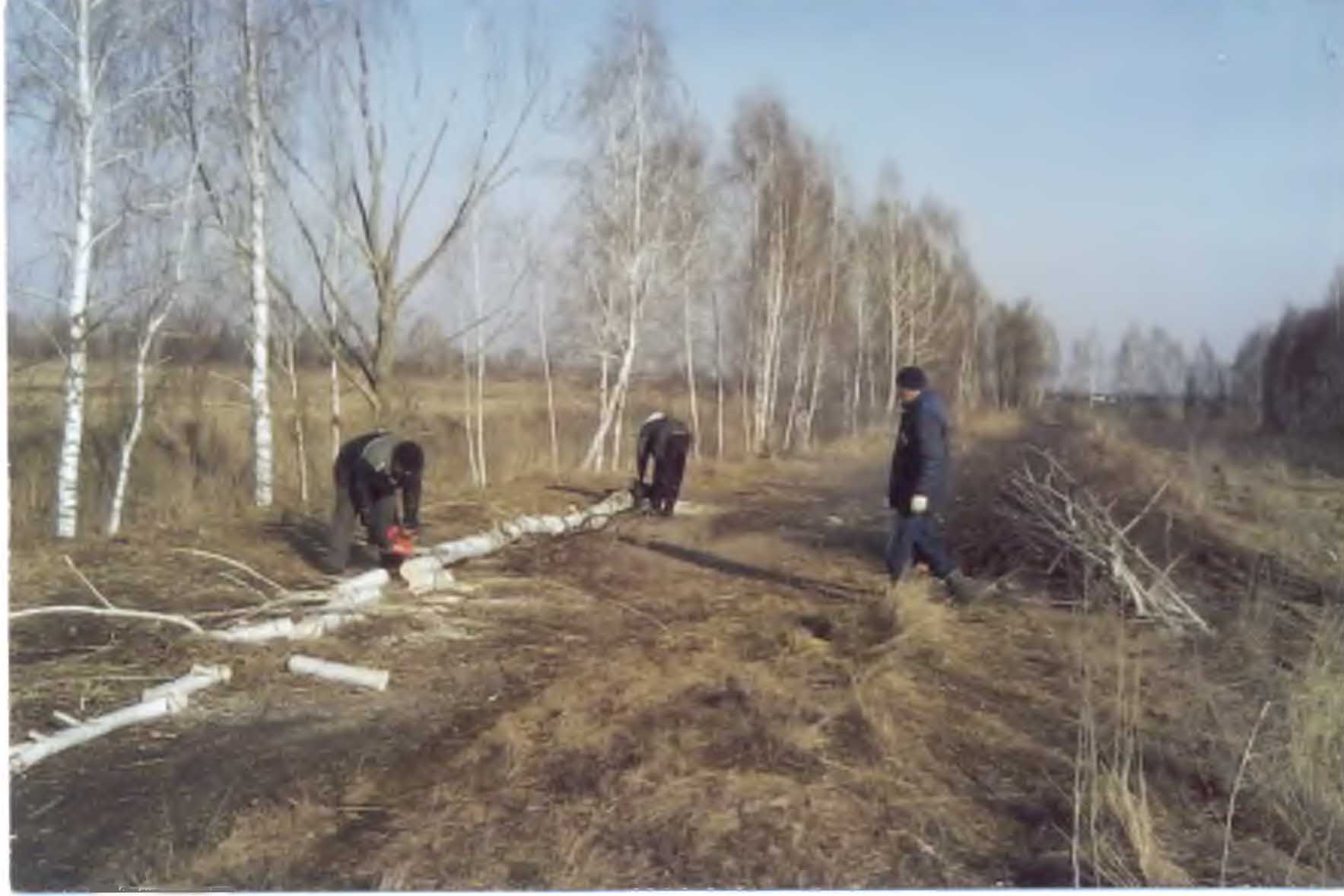 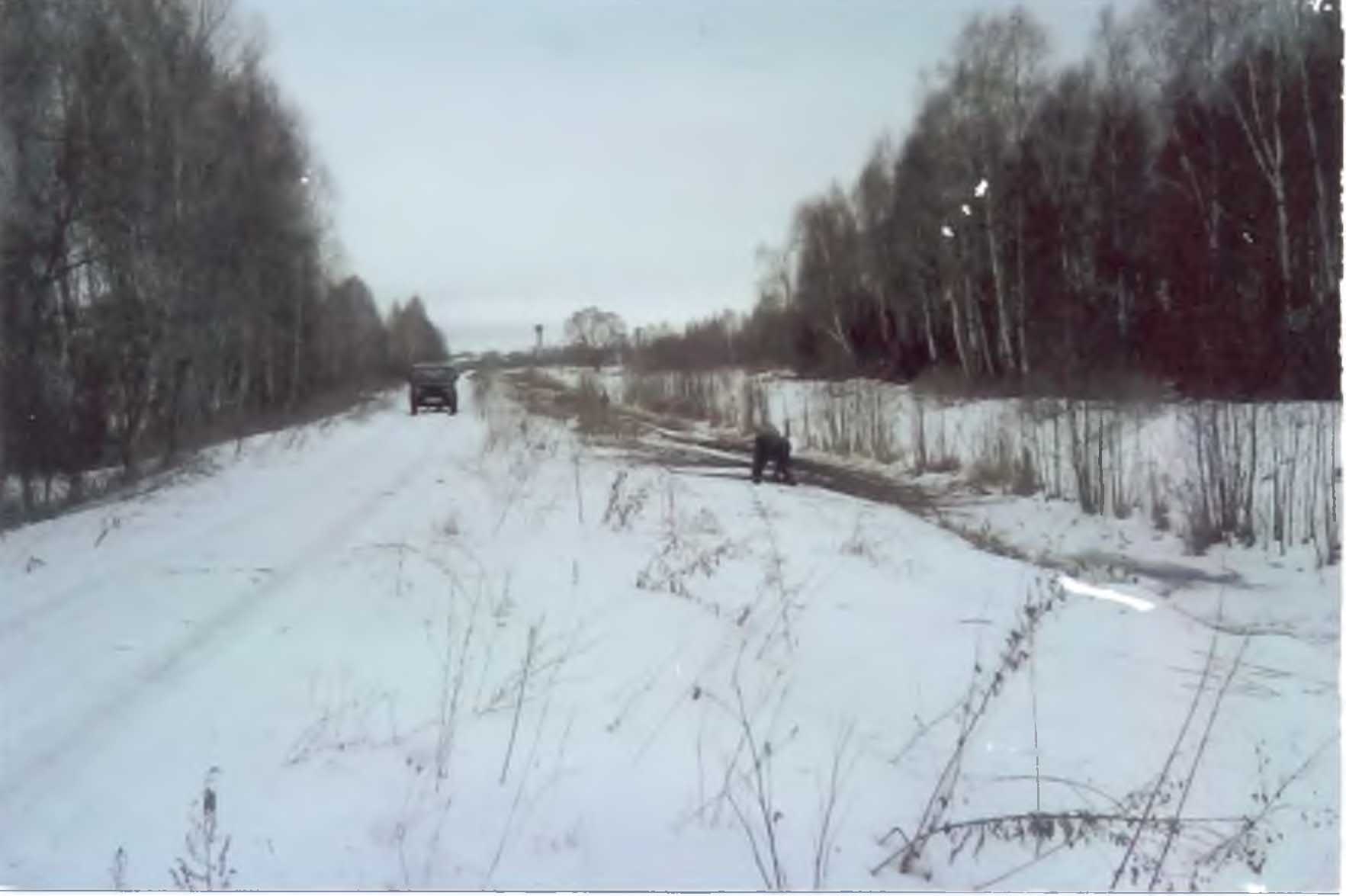 8
ДЕПАРТАМЕНТ МЕЛИОРАЦИИ
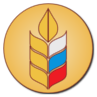 ДЕПАРТАМЕНТ МЕЛИОРАЦИИ
МИНИСТЕРСТВО
СЕЛЬСКОГО ХОЗЯЙСТВА
РОССИЙСКОЙ ФЕДЕРАЦИИ
2019 год
ФГБУ «УПРАВЛЕНИЕ «БРЯНСКМЕЛИОВОДХОЗ»
9
ДЕПАРТАМЕНТ МЕЛИОРАЦИИ
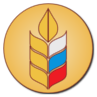 ДЕПАРТАМЕНТ МЕЛИОРАЦИИ
МИНИСТЕРСТВО
СЕЛЬСКОГО ХОЗЯЙСТВА
РОССИЙСКОЙ ФЕДЕРАЦИИ
2019 год
ФГБУ «УПРАВЛЕНИЕ «БРЯНСКМЕЛИОВОДХОЗ»
Противопаводковые мероприятия по объекту «Открытая осушительная сеть – магистральные каналы. Брянская область, р-н Клинцовский, пойма реки Овсенок»
10
ДЕПАРТАМЕНТ МЕЛИОРАЦИИ
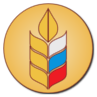 ДЕПАРТАМЕНТ МЕЛИОРАЦИИ
МИНИСТЕРСТВО
СЕЛЬСКОГО ХОЗЯЙСТВА
РОССИЙСКОЙ ФЕДЕРАЦИИ
2019 год
ФГБУ «УПРАВЛЕНИЕ «БРЯНСКМЕЛИОВОДХОЗ»
Противопаводковые мероприятия по объекту «Открытая осушительная сеть – магистральные каналы. Брянская область, р-н Клинцовский, пойма реки Овсенок» начальное состояние объекта
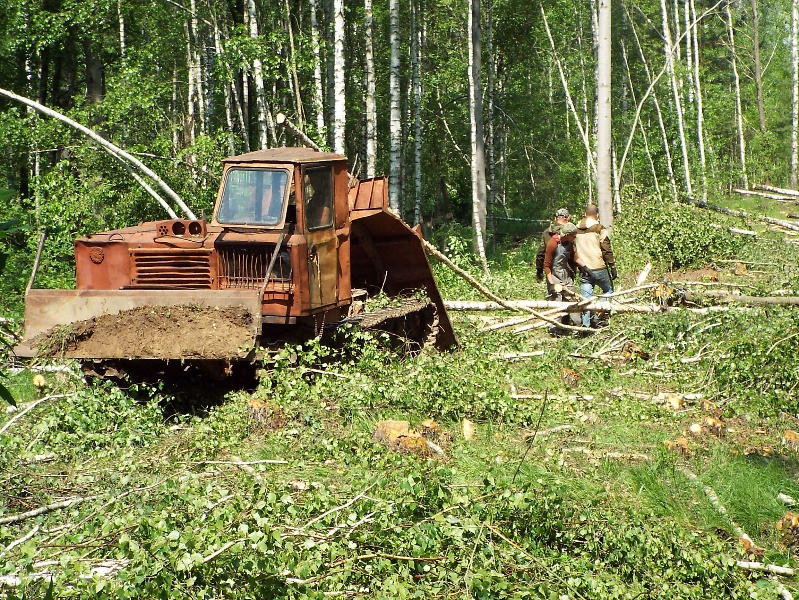 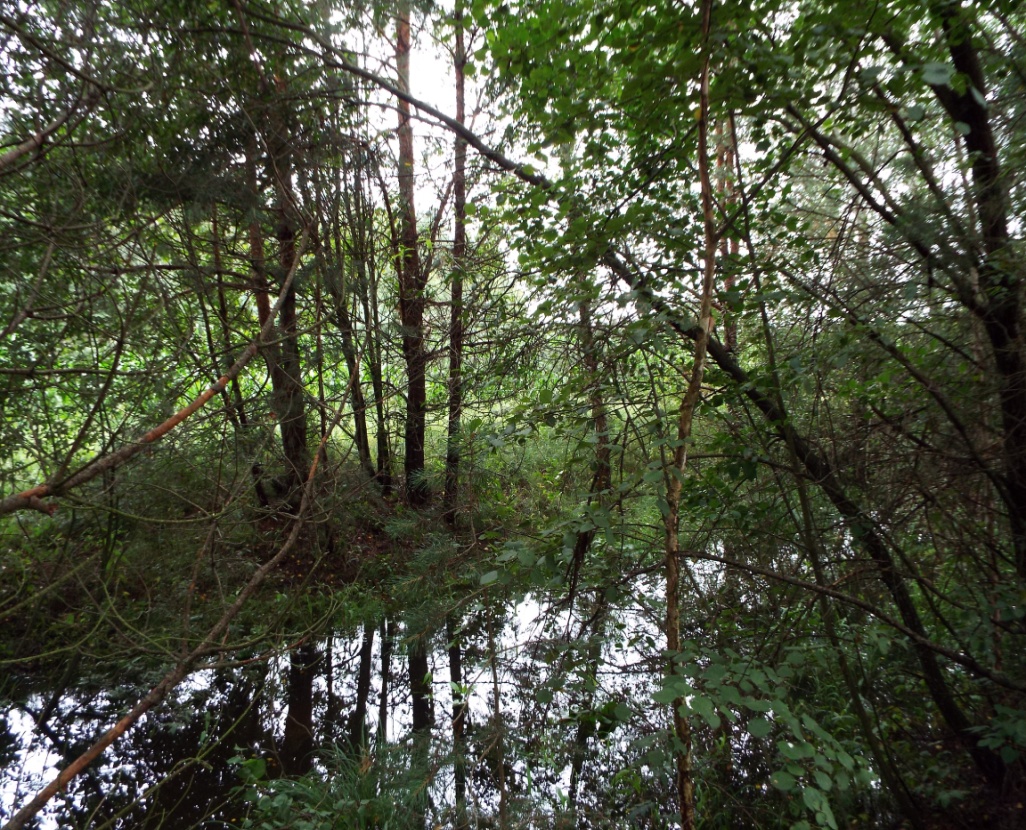 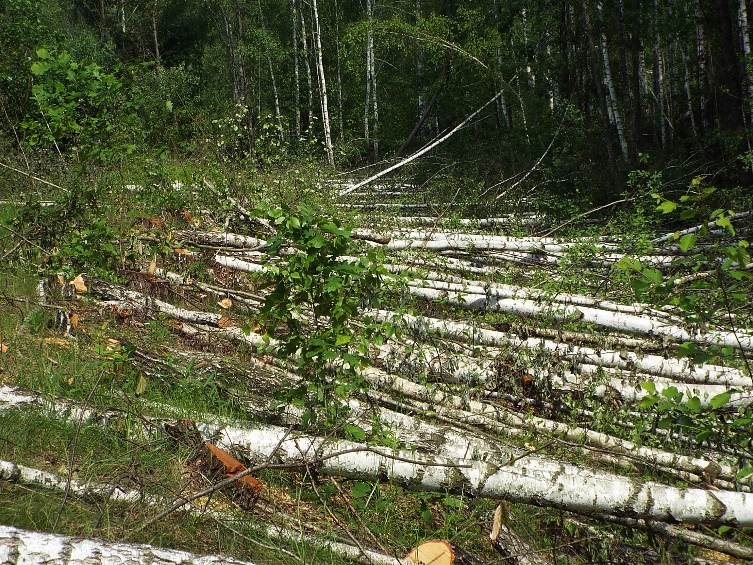 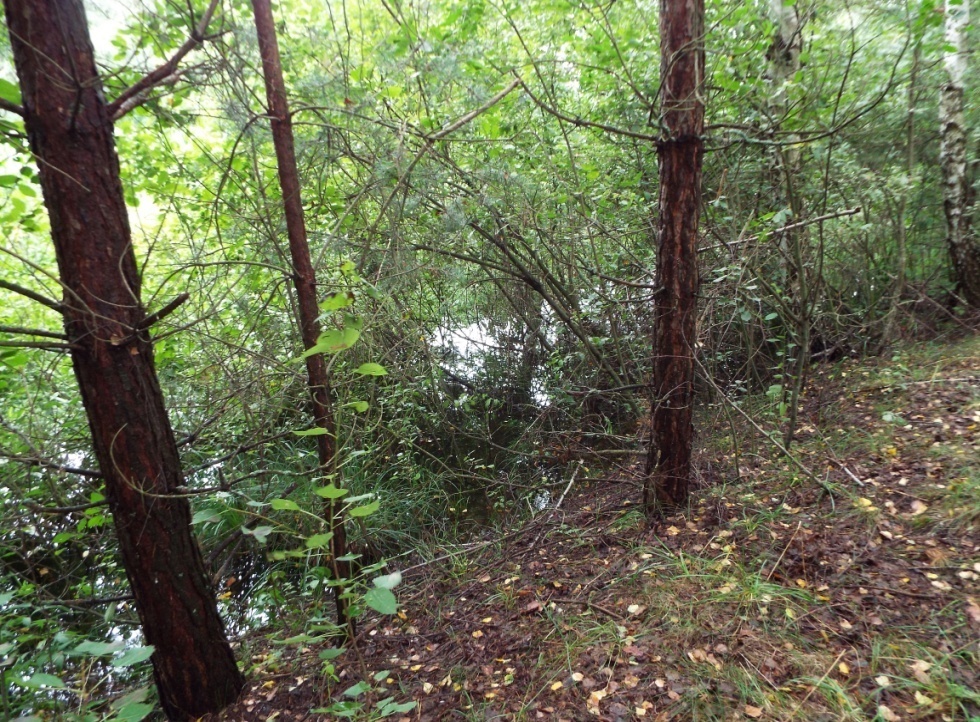 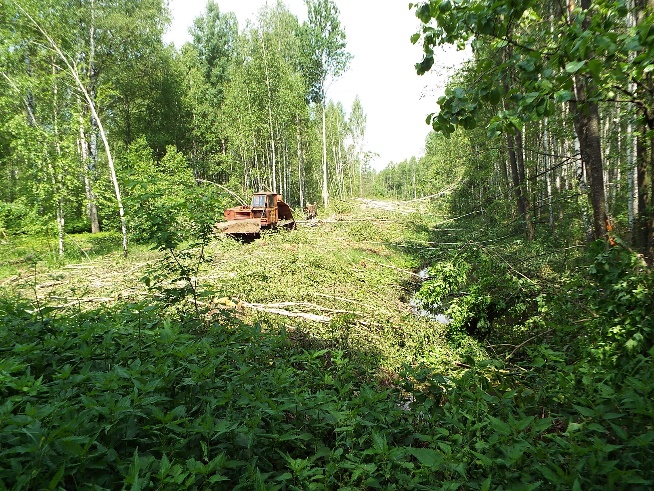 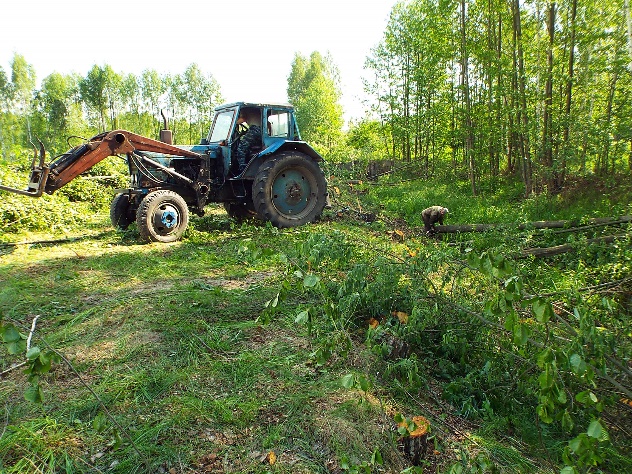 11
ДЕПАРТАМЕНТ МЕЛИОРАЦИИ
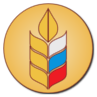 ДЕПАРТАМЕНТ МЕЛИОРАЦИИ
МИНИСТЕРСТВО
СЕЛЬСКОГО ХОЗЯЙСТВА
РОССИЙСКОЙ ФЕДЕРАЦИИ
2019 год
ФГБУ «УПРАВЛЕНИЕ «БРЯНСКМЕЛИОВОДХОЗ»
Противопаводковые мероприятия по объекту «Открытая осушительная сеть – магистральные каналы. Брянская область, р-н Клинцовский, пойма реки Овсенок»конечное состояние объекта
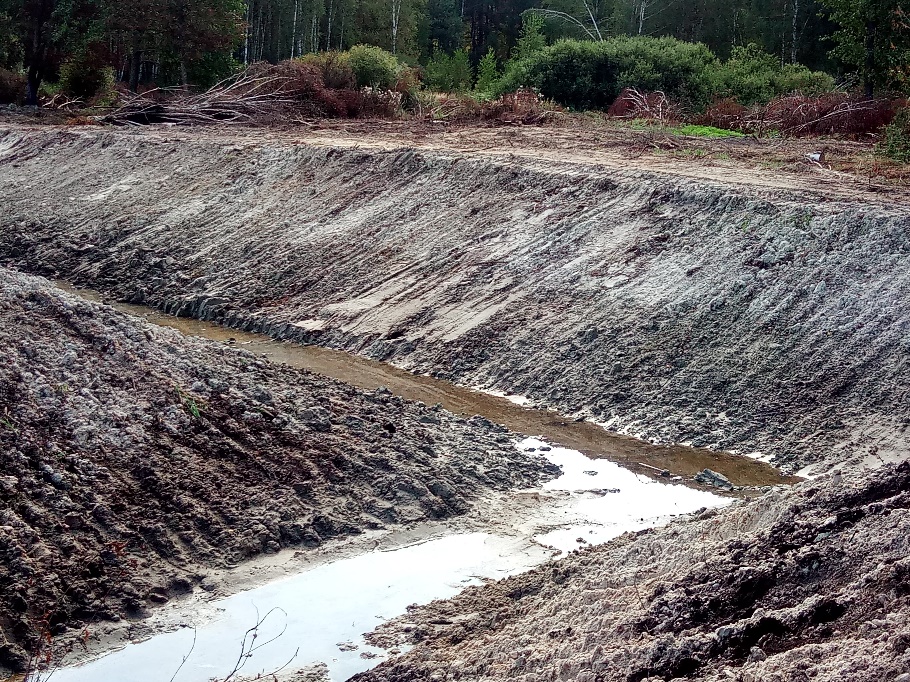 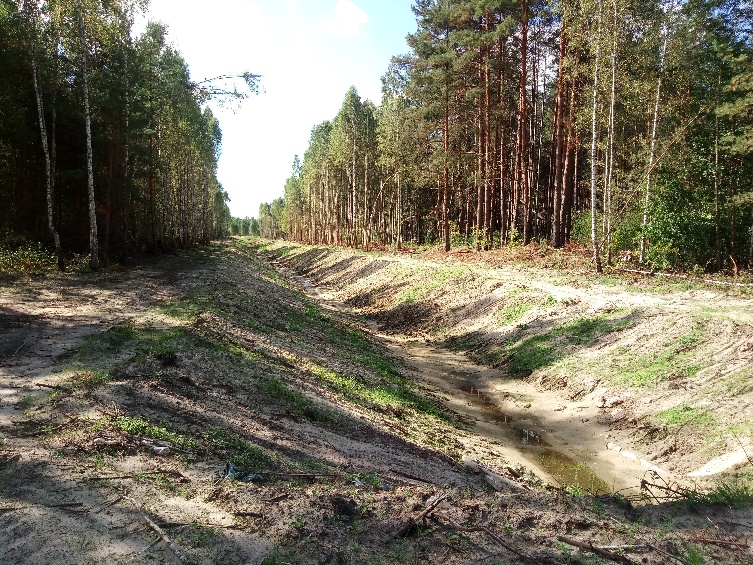 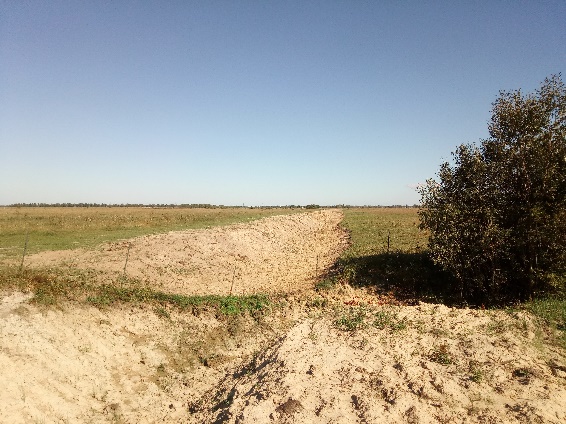 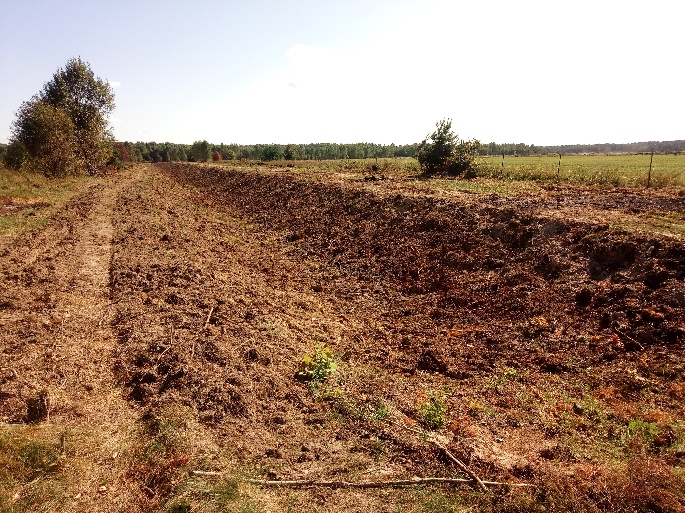 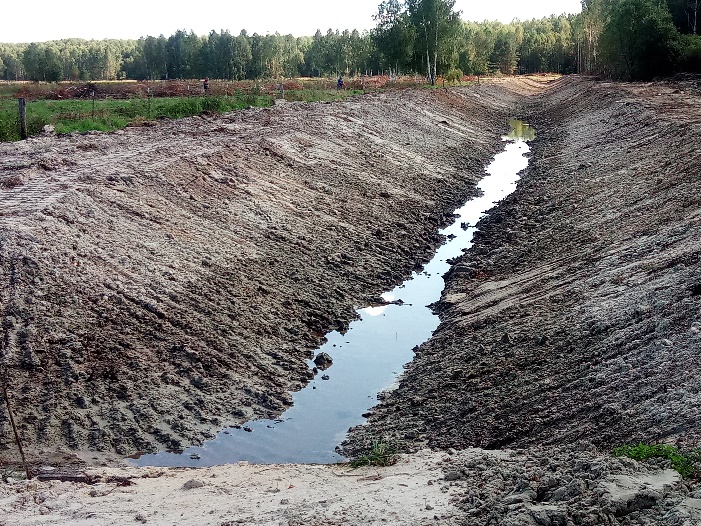 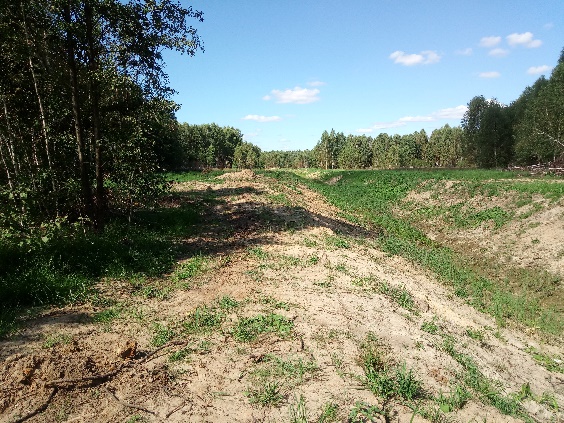 12
ДЕПАРТАМЕНТ МЕЛИОРАЦИИ
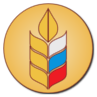 ДЕПАРТАМЕНТ МЕЛИОРАЦИИ
МИНИСТЕРСТВО
СЕЛЬСКОГО ХОЗЯЙСТВА
РОССИЙСКОЙ ФЕДЕРАЦИИ
2019 год
ФГБУ «УПРАВЛЕНИЕ «БРЯНСКМЕЛИОВОДХОЗ»
Противопаводковые мероприятия по объекту «Открытая осушительная сеть – магистральный канал. Брянская область, р-н Погарский, р-н Трубчевский, пойма ручья Кодобны, урочище Кодобны»
13
ДЕПАРТАМЕНТ МЕЛИОРАЦИИ
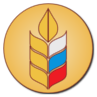 ДЕПАРТАМЕНТ МЕЛИОРАЦИИ
МИНИСТЕРСТВО
СЕЛЬСКОГО ХОЗЯЙСТВА
РОССИЙСКОЙ ФЕДЕРАЦИИ
2019 год
ФГБУ «УПРАВЛЕНИЕ «БРЯНСКМЕЛИОВОДХОЗ»
Противопаводковые мероприятия по объекту «Открытая осушительная сеть – магистральный канал. Брянская область, р-н Погарский, р-н Трубчевский, пойма ручья Кодобны, урочище Кодобны» начальное состояние объекта
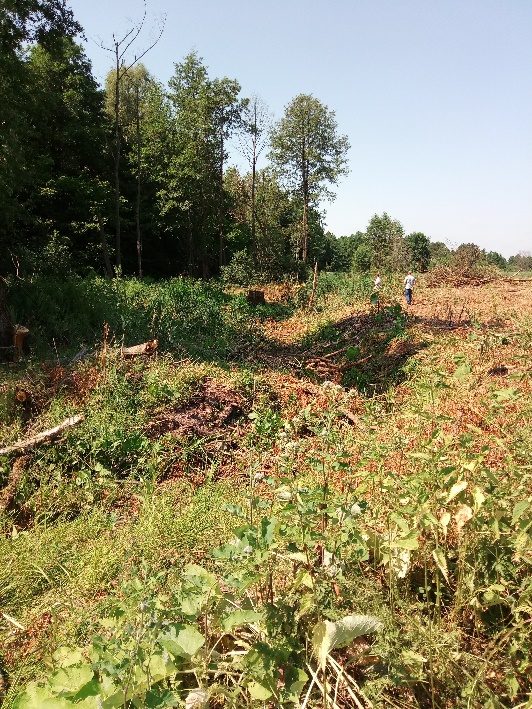 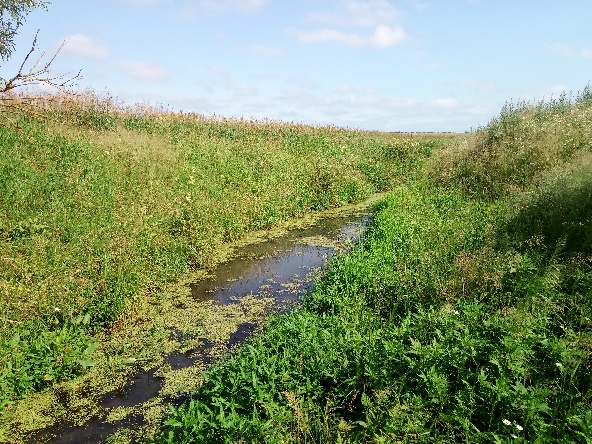 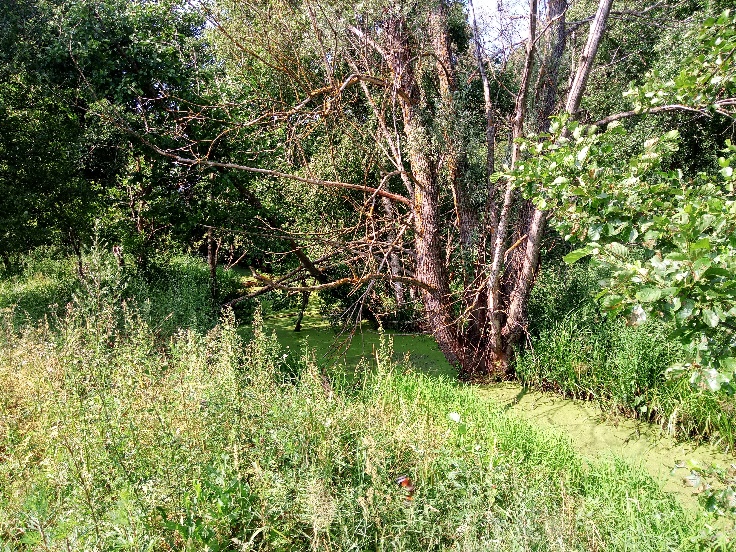 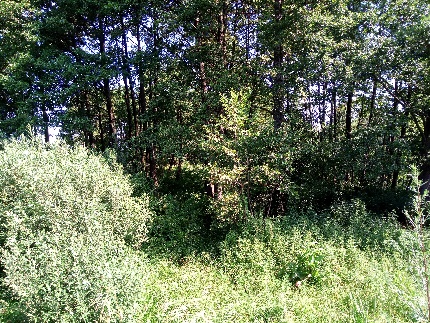 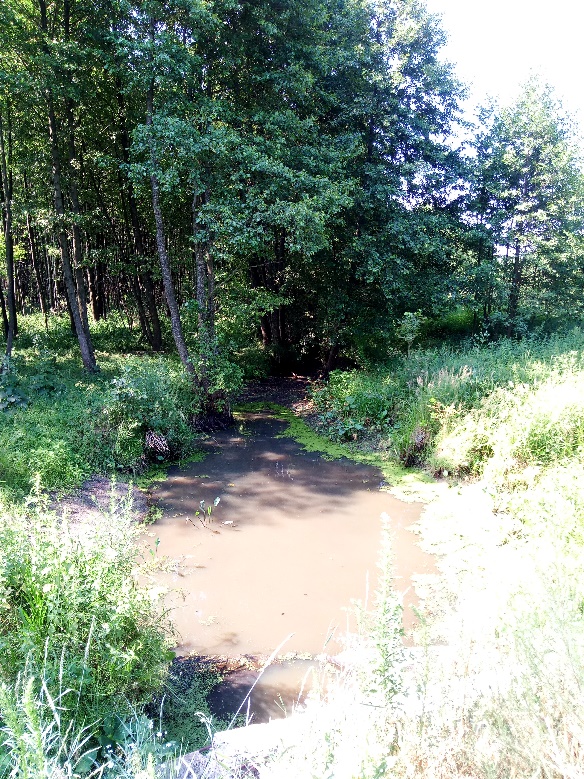 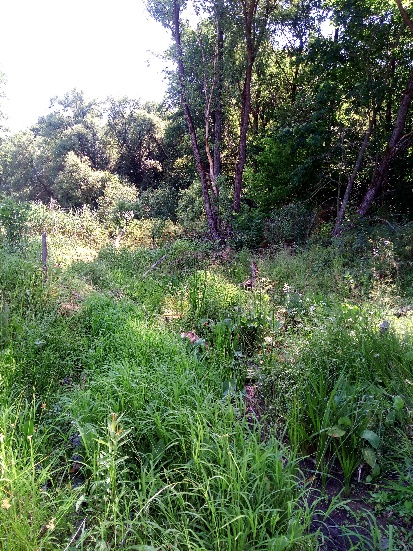 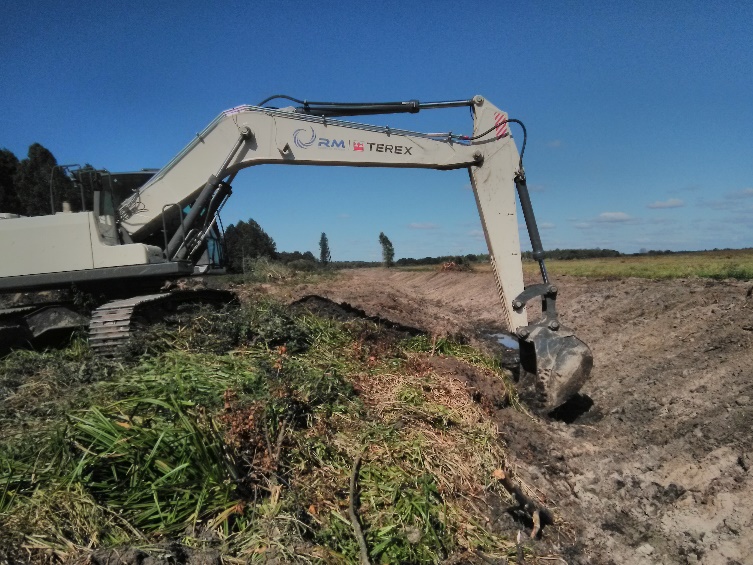 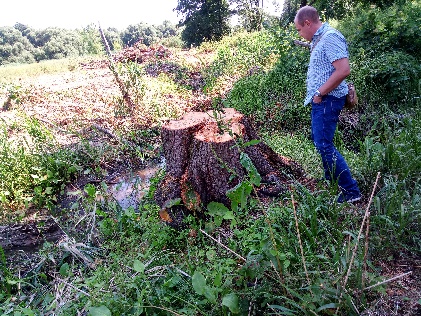 14
ДЕПАРТАМЕНТ МЕЛИОРАЦИИ
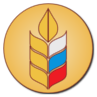 ДЕПАРТАМЕНТ МЕЛИОРАЦИИ
МИНИСТЕРСТВО
СЕЛЬСКОГО ХОЗЯЙСТВА
РОССИЙСКОЙ ФЕДЕРАЦИИ
2019 год
ФГБУ «УПРАВЛЕНИЕ «БРЯНСКМЕЛИОВОДХОЗ»
Противопаводковые мероприятия по объекту «Открытая осушительная сеть – магистральный канал. Брянская область, р-н Погарский, р-н Трубчевский, пойма ручья Кодобны, урочище Кодобны» конечное состояние объекта
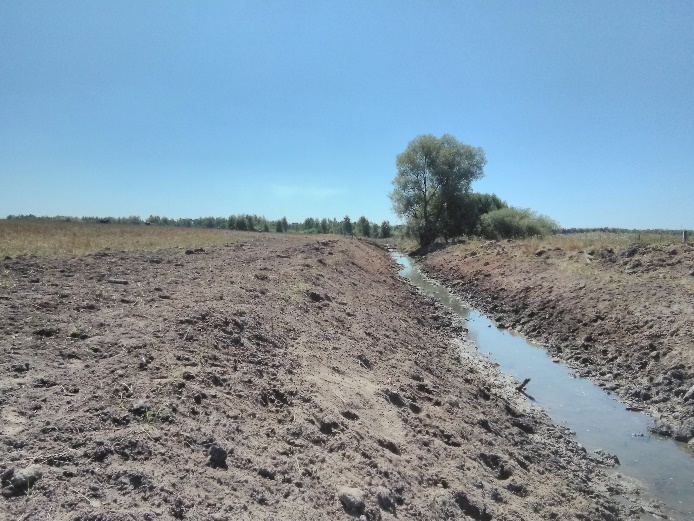 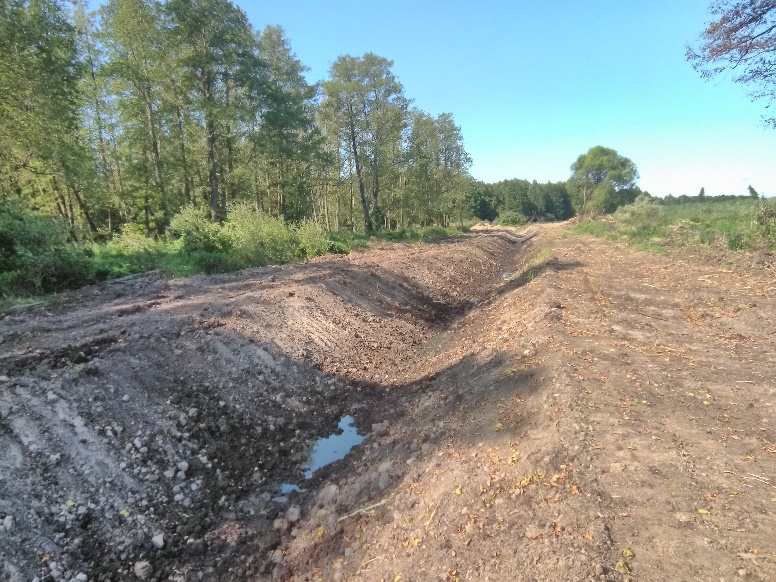 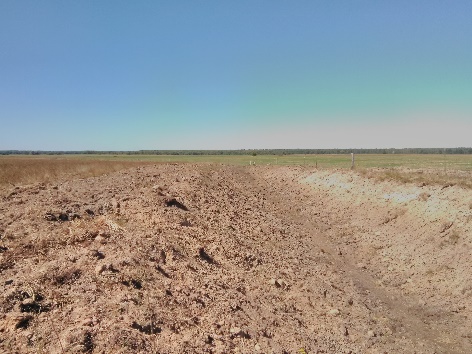 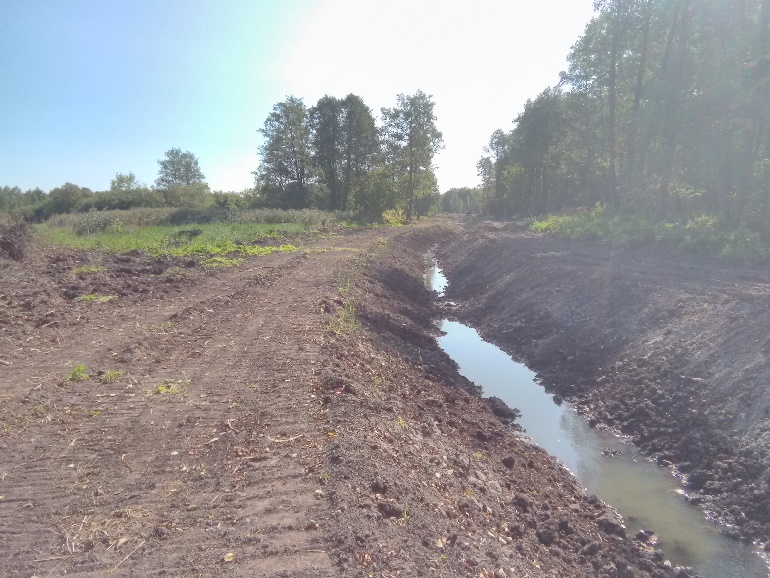 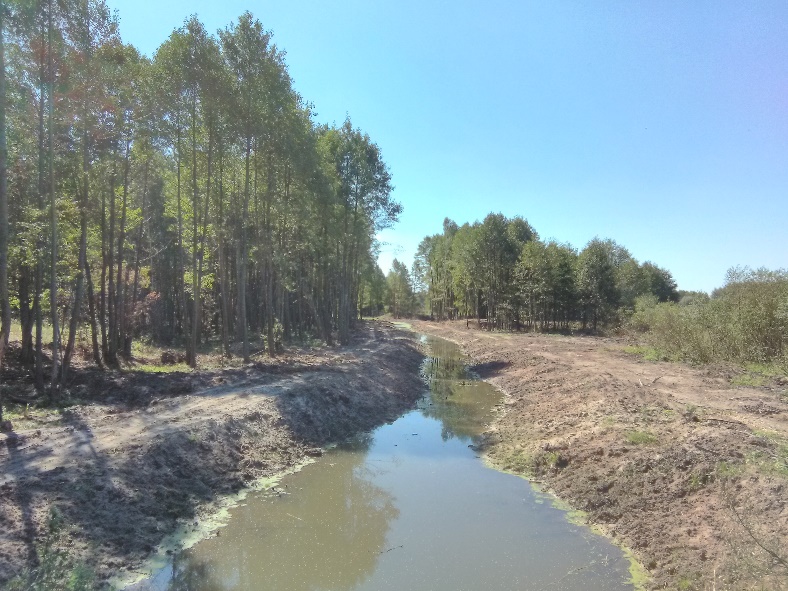 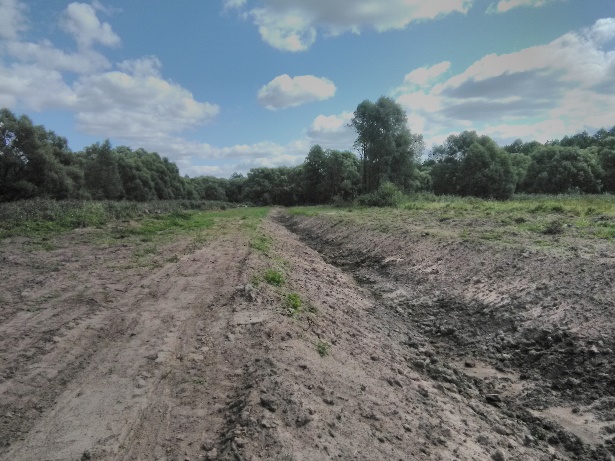 15
ДЕПАРТАМЕНТ МЕЛИОРАЦИИ
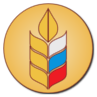 ДЕПАРТАМЕНТ МЕЛИОРАЦИИ
МИНИСТЕРСТВО
СЕЛЬСКОГО ХОЗЯЙСТВА
РОССИЙСКОЙ ФЕДЕРАЦИИ
2019 год
ФГБУ «УПРАВЛЕНИЕ «БРЯНСКМЕЛИОВОДХОЗ»
Противопаводковые мероприятия по объекту «Открытая осушительная сеть – магистральный канал. Брянская область, р-н Комаричский, пойма реки Усожа»
16
ДЕПАРТАМЕНТ МЕЛИОРАЦИИ
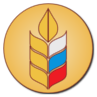 ДЕПАРТАМЕНТ МЕЛИОРАЦИИ
МИНИСТЕРСТВО
СЕЛЬСКОГО ХОЗЯЙСТВА
РОССИЙСКОЙ ФЕДЕРАЦИИ
2019 год
ФГБУ «УПРАВЛЕНИЕ «БРЯНСКМЕЛИОВОДХОЗ»
Противопаводковые мероприятия по объекту «Открытая осушительная сеть – магистральный канал. Брянская область, р-н Комаричский, пойма реки Усожа»
 начальное состояние объекта
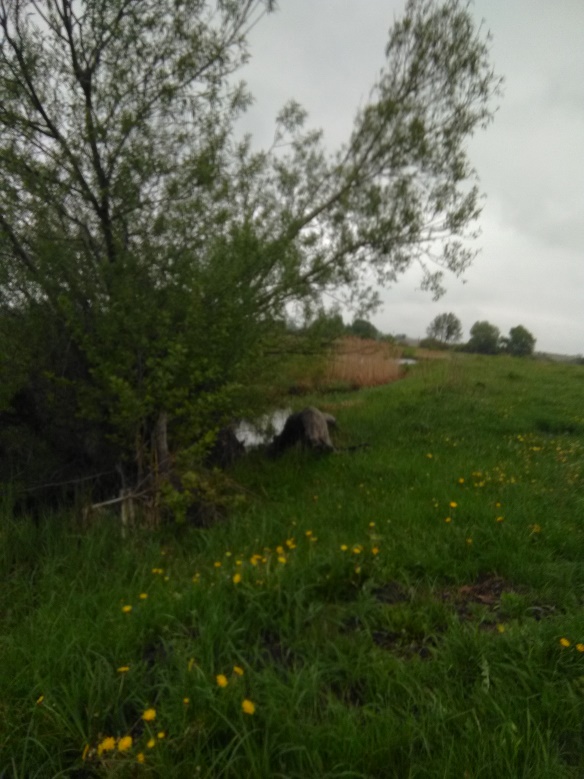 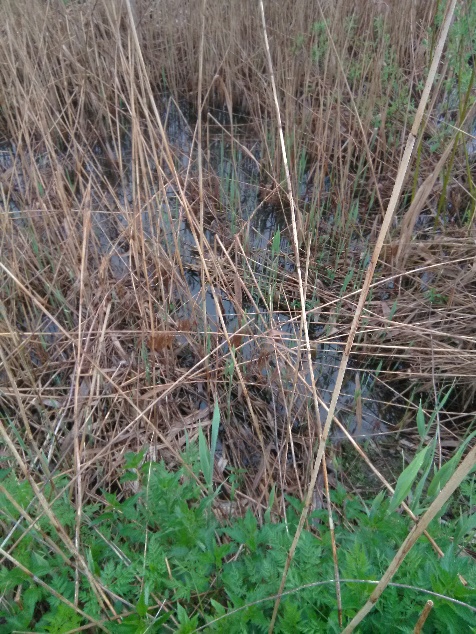 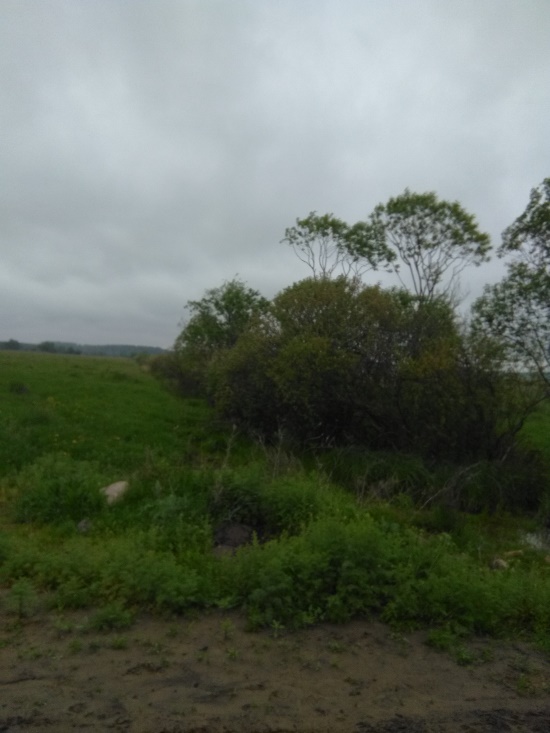 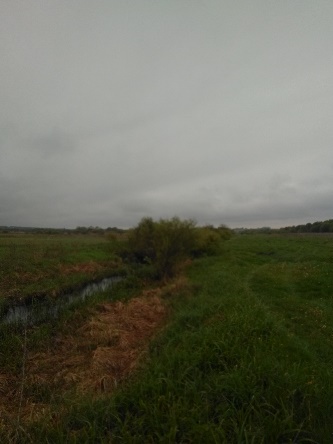 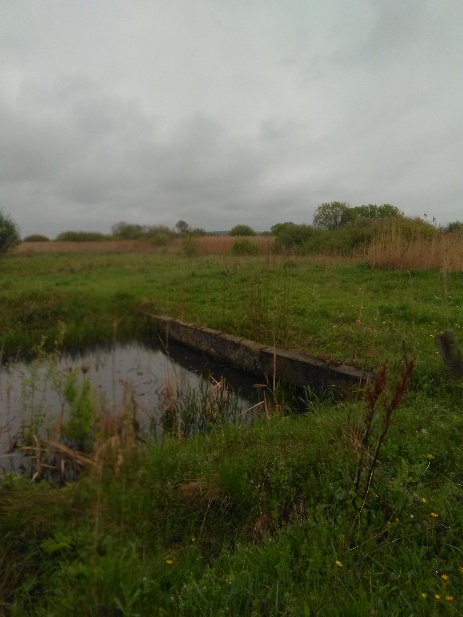 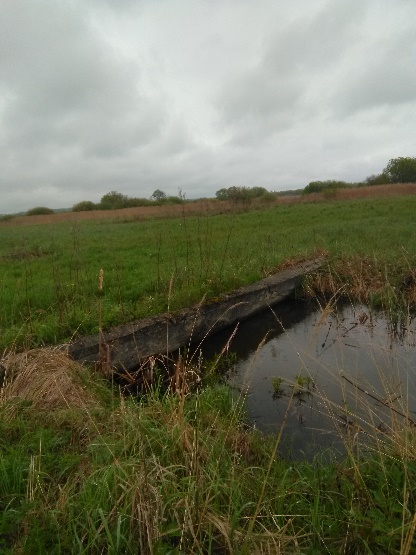 17
ДЕПАРТАМЕНТ МЕЛИОРАЦИИ
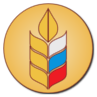 ДЕПАРТАМЕНТ МЕЛИОРАЦИИ
МИНИСТЕРСТВО
СЕЛЬСКОГО ХОЗЯЙСТВА
РОССИЙСКОЙ ФЕДЕРАЦИИ
2019 год
ФГБУ «УПРАВЛЕНИЕ «БРЯНСКМЕЛИОВОДХОЗ»
Противопаводковые мероприятия по объекту «Открытая осушительная сеть – магистральный канал. Брянская область, р-н Комаричский, пойма реки Усожа»
 конечное состояние объекта
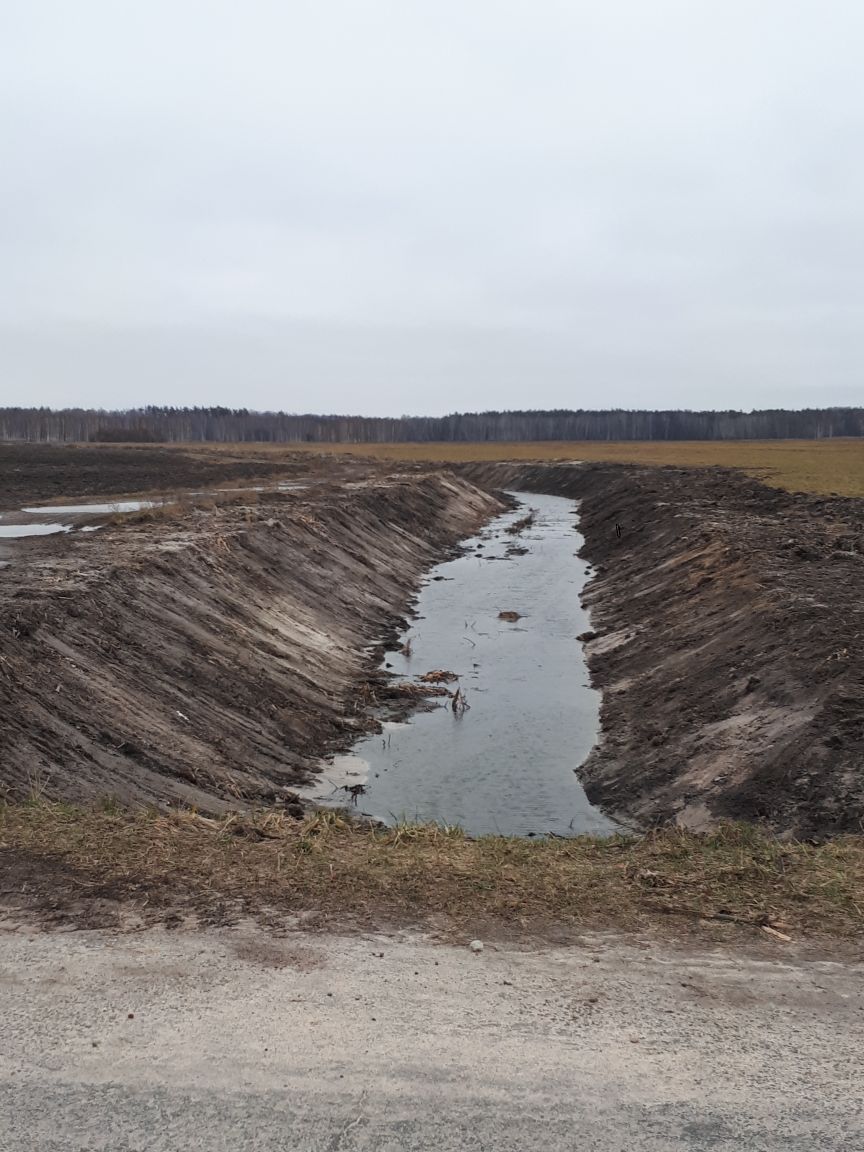 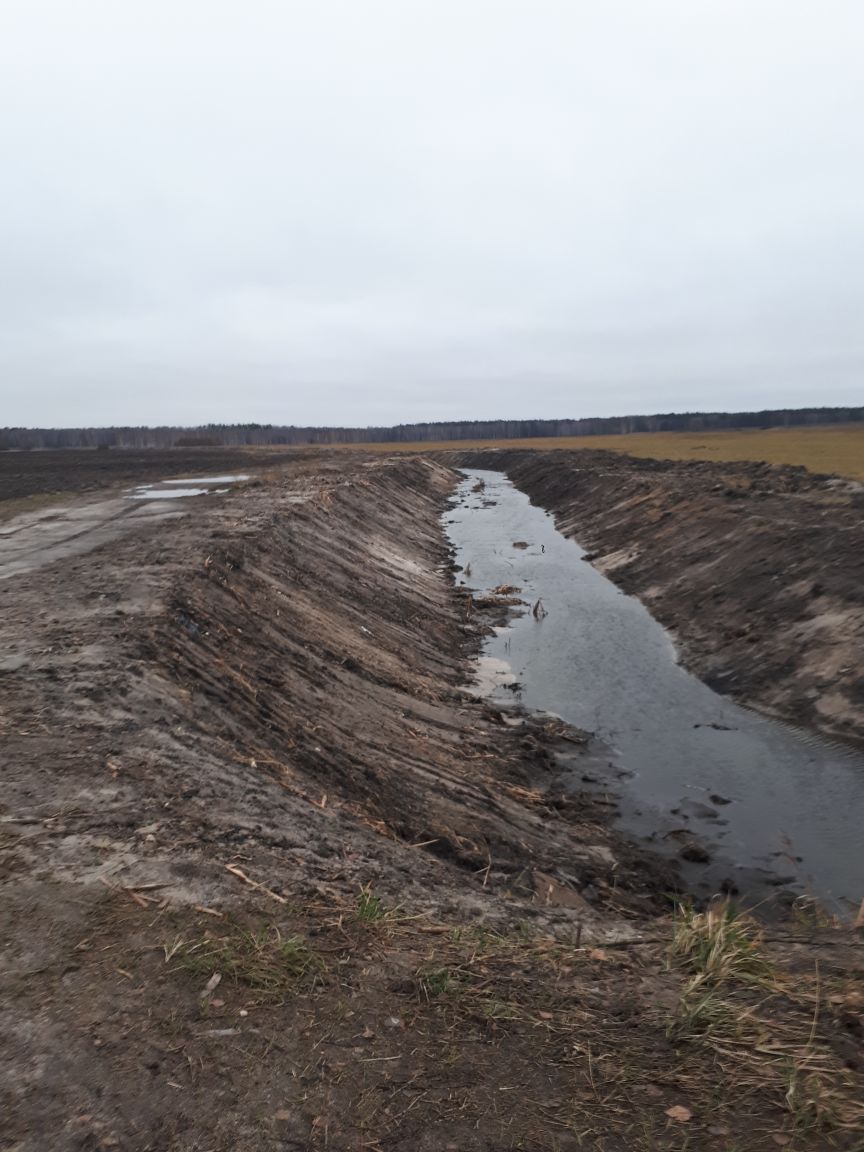 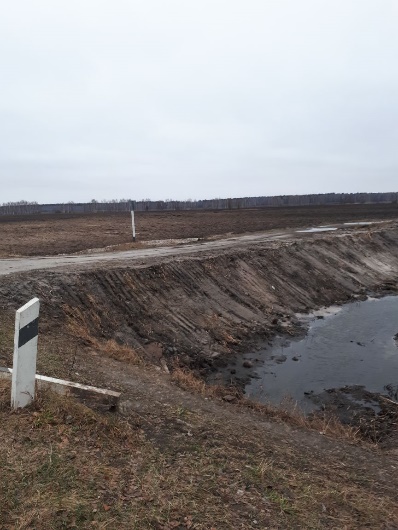 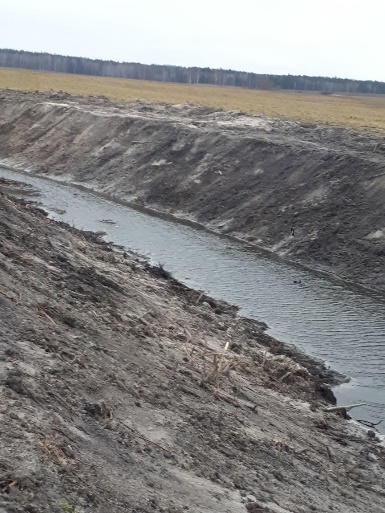 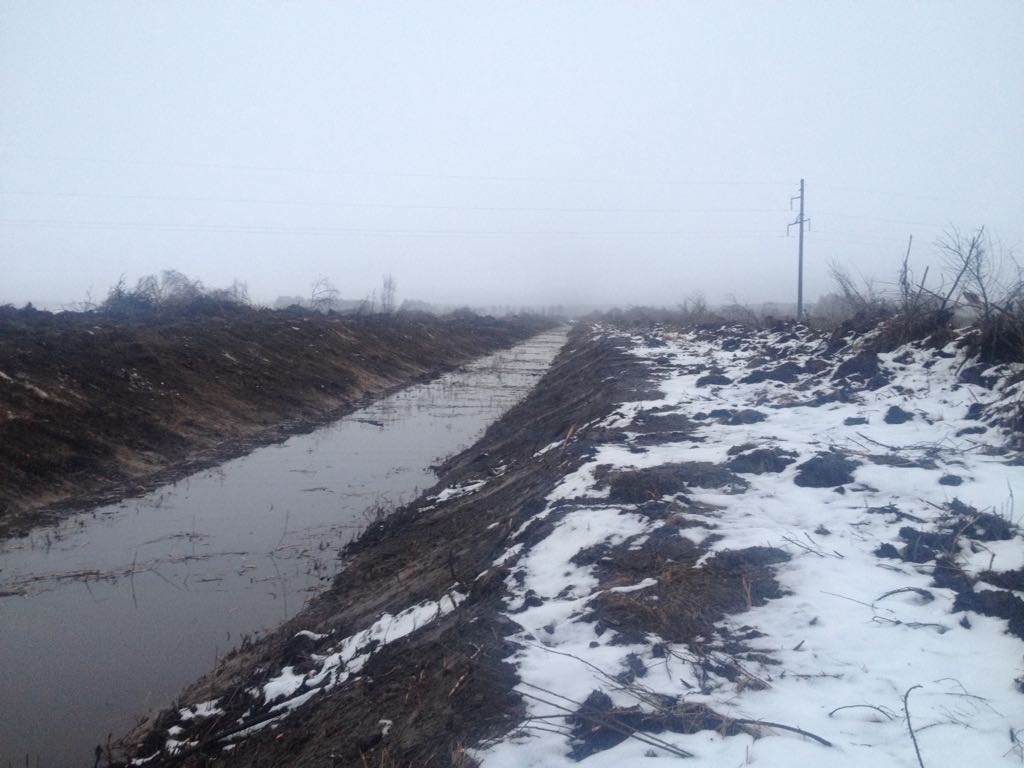 18
ДЕПАРТАМЕНТ МЕЛИОРАЦИИ
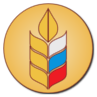 ДЕПАРТАМЕНТ МЕЛИОРАЦИИ
МИНИСТЕРСТВО
СЕЛЬСКОГО ХОЗЯЙСТВА
РОССИЙСКОЙ ФЕДЕРАЦИИ
2019 год
ФГБУ «УПРАВЛЕНИЕ «БРЯНСКМЕЛИОВОДХОЗ»
Противопаводковые мероприятия по объекту «Открытая осушительная сеть – магистральный канал. Брянская область, р-н Брасовский, пойма реки Нерусса»
19
ДЕПАРТАМЕНТ МЕЛИОРАЦИИ
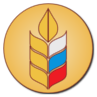 ДЕПАРТАМЕНТ МЕЛИОРАЦИИ
МИНИСТЕРСТВО
СЕЛЬСКОГО ХОЗЯЙСТВА
РОССИЙСКОЙ ФЕДЕРАЦИИ
2019 год
ФГБУ «УПРАВЛЕНИЕ «БРЯНСКМЕЛИОВОДХОЗ»
Противопаводковые мероприятия по объекту «Открытая осушительная сеть – магистральный канал. Брянская область, р-н Брасовский, пойма реки Нерусса»
 начальное состояние объекта
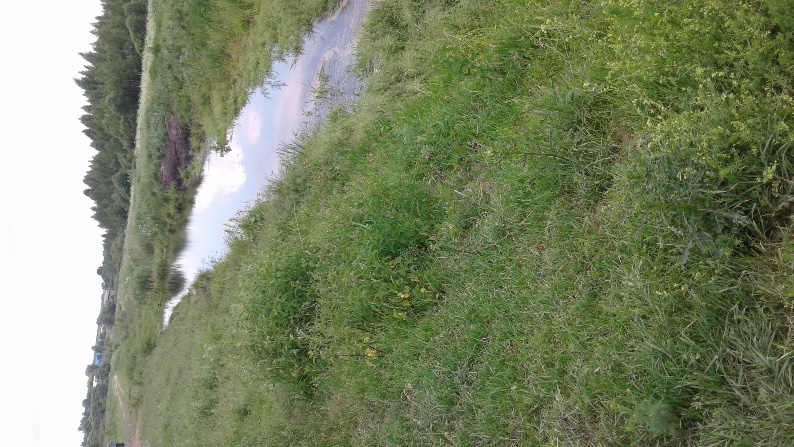 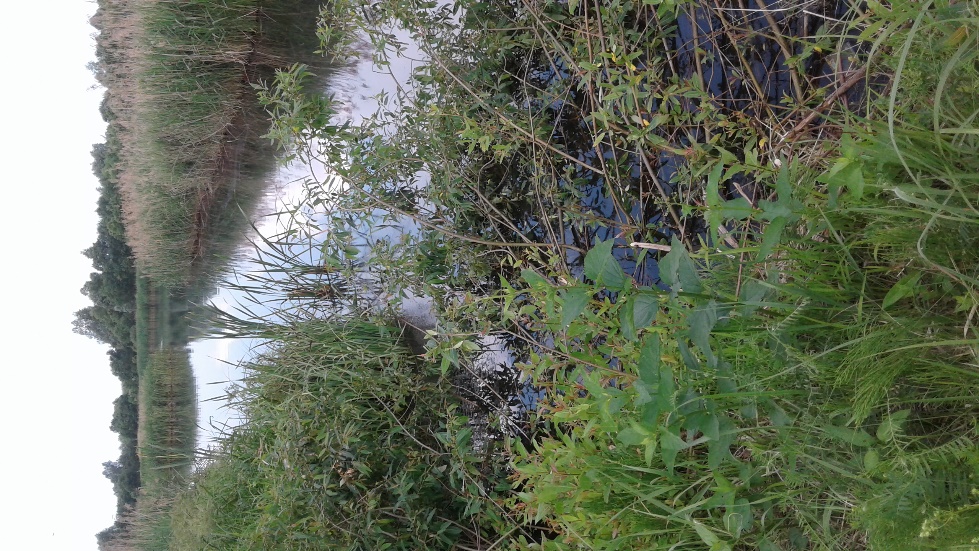 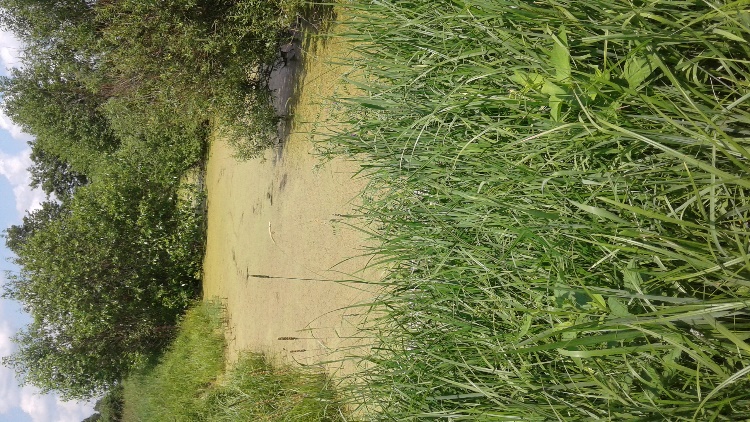 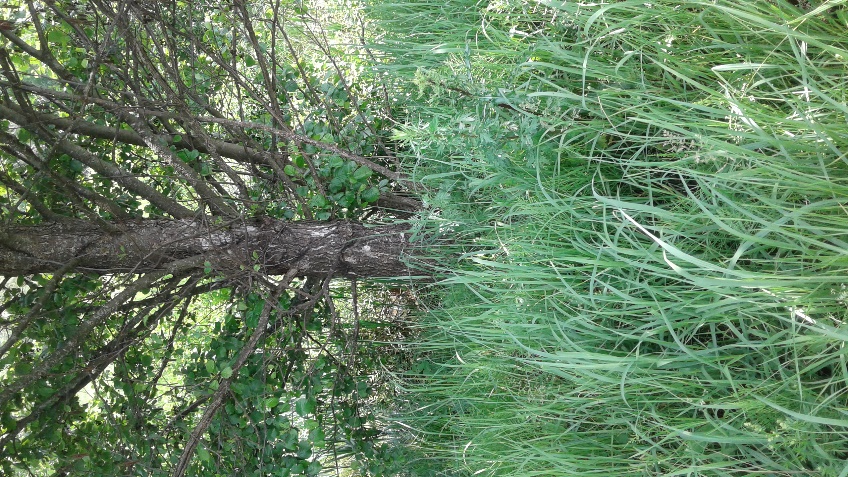 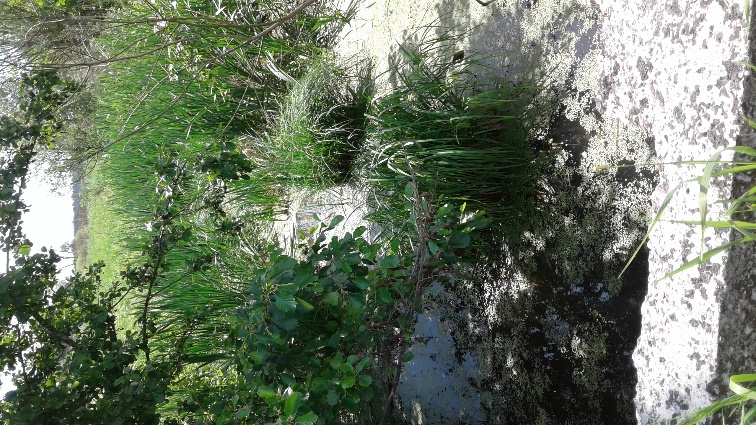 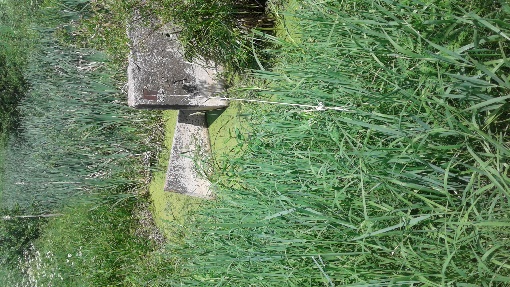 20
ДЕПАРТАМЕНТ МЕЛИОРАЦИИ
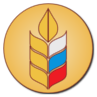 ДЕПАРТАМЕНТ МЕЛИОРАЦИИ
МИНИСТЕРСТВО
СЕЛЬСКОГО ХОЗЯЙСТВА
РОССИЙСКОЙ ФЕДЕРАЦИИ
2019 год
ФГБУ «УПРАВЛЕНИЕ «БРЯНСКМЕЛИОВОДХОЗ»
Противопаводковые мероприятия по объекту «Открытая осушительная сеть – магистральный канал. Брянская область, р-н Брасовский, пойма реки Нерусса»
 конечное состояние объекта
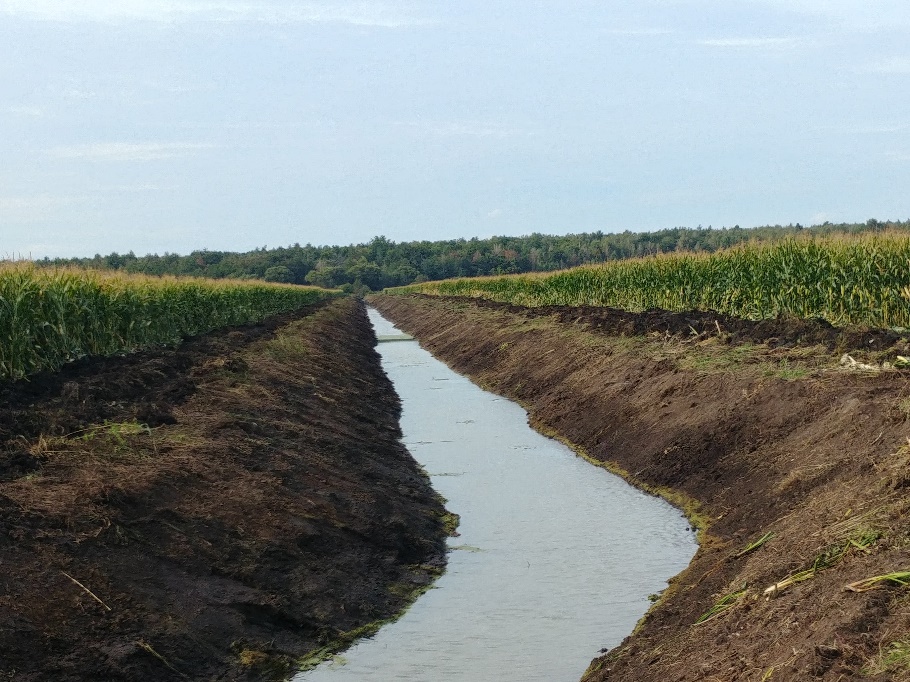 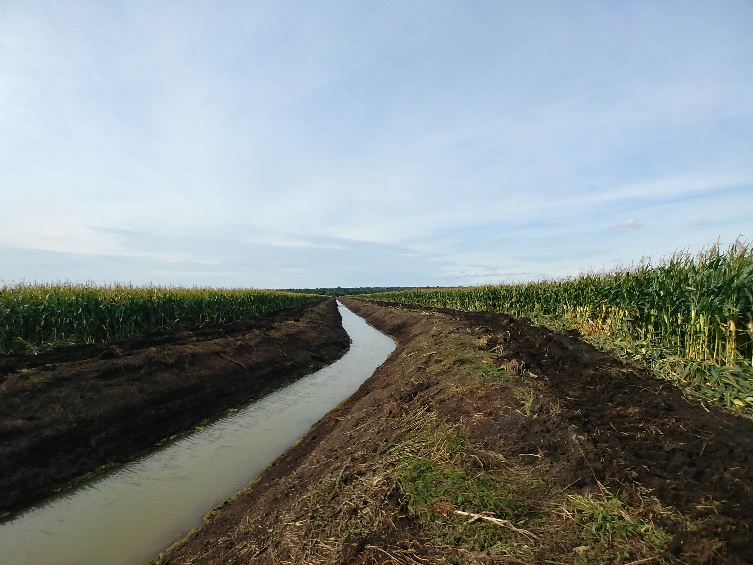 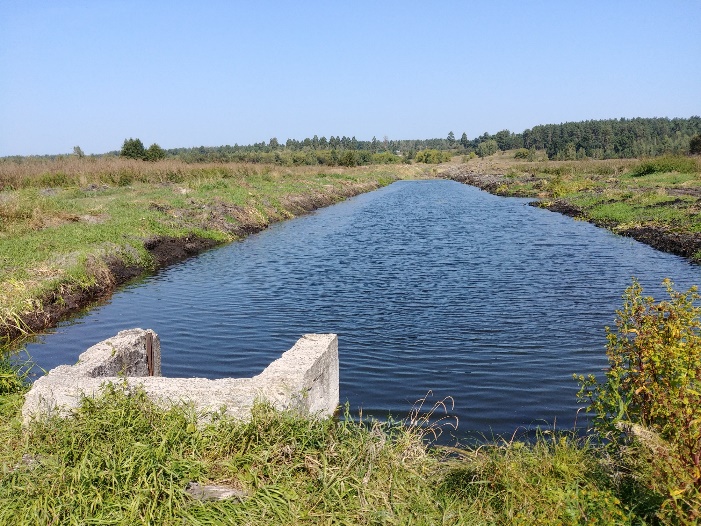 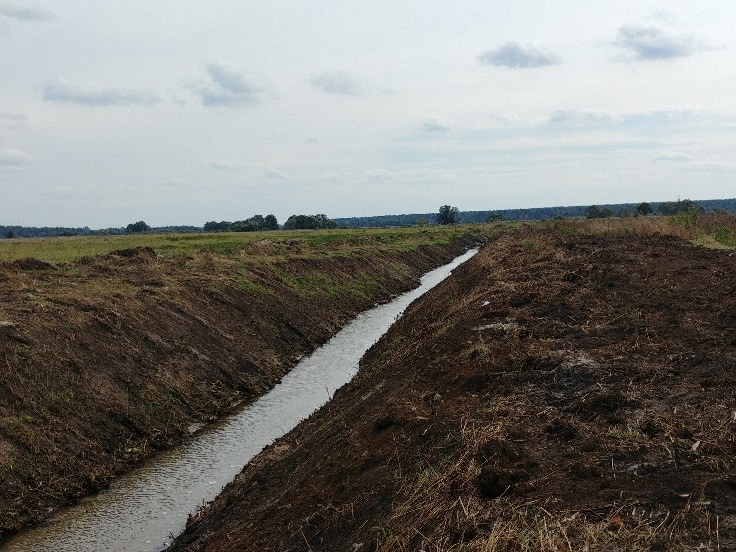 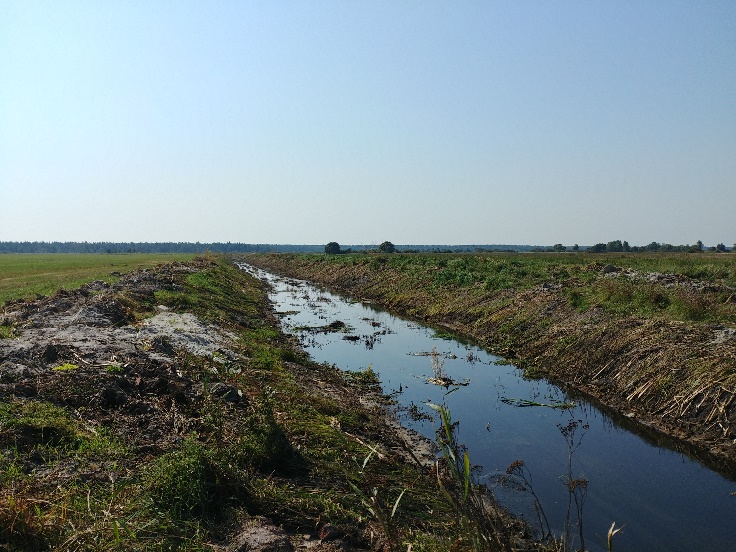 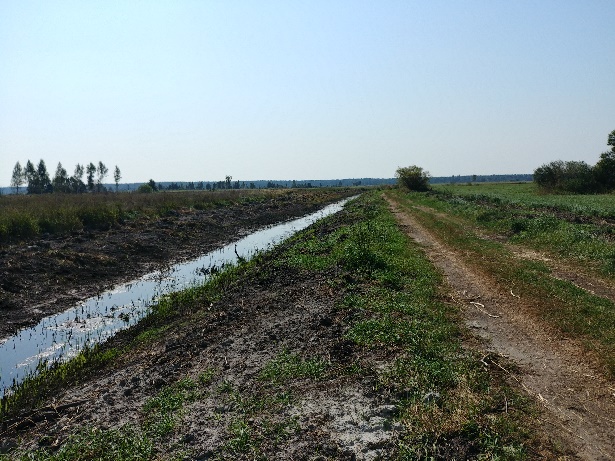 21
ДЕПАРТАМЕНТ МЕЛИОРАЦИИ
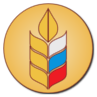 ДЕПАРТАМЕНТ МЕЛИОРАЦИИ
МИНИСТЕРСТВО
СЕЛЬСКОГО ХОЗЯЙСТВА
РОССИЙСКОЙ ФЕДЕРАЦИИ
2019 год
ФГБУ «УПРАВЛЕНИЕ «БРЯНСКМЕЛИОВОДХОЗ»
Финансовые показатели деятельности ФГБУ «Управление «Брянскмелиоводхоз»
22
ДЕПАРТАМЕНТ МЕЛИОРАЦИИ
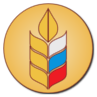 ДЕПАРТАМЕНТ МЕЛИОРАЦИИ
МИНИСТЕРСТВО
СЕЛЬСКОГО ХОЗЯЙСТВА
РОССИЙСКОЙ ФЕДЕРАЦИИ
2019 год
ФГБУ «УПРАВЛЕНИЕ «БРЯНСКМЕЛИОВОДХОЗ»
Техническое оснащение ФГБУ «Управление «Брянскмелиоводхоз» в 2018 – 2019 гг..
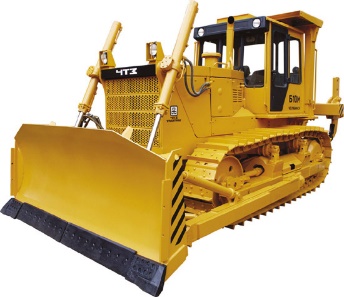 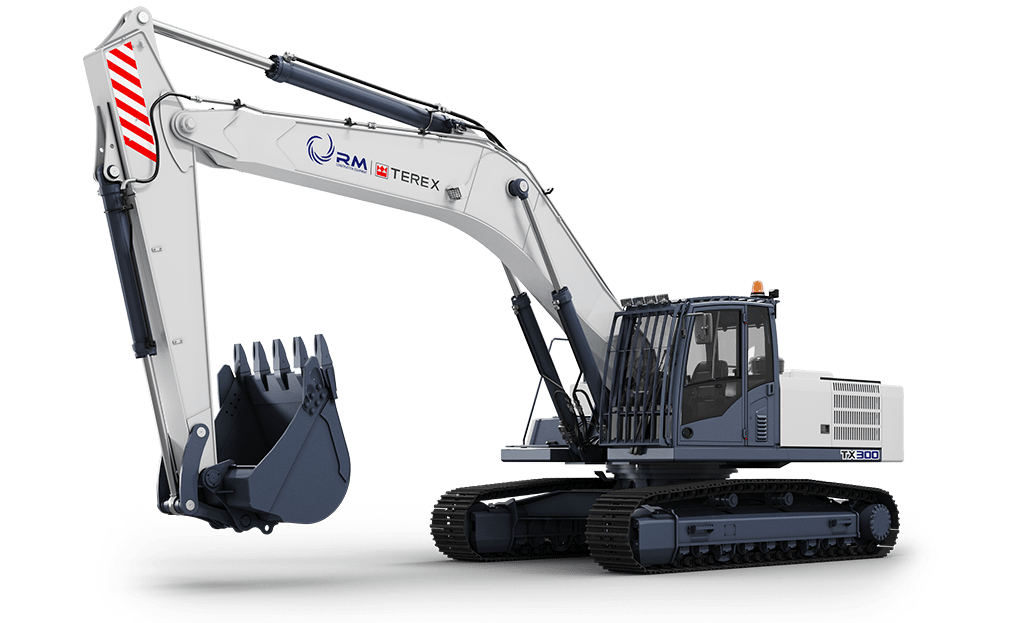 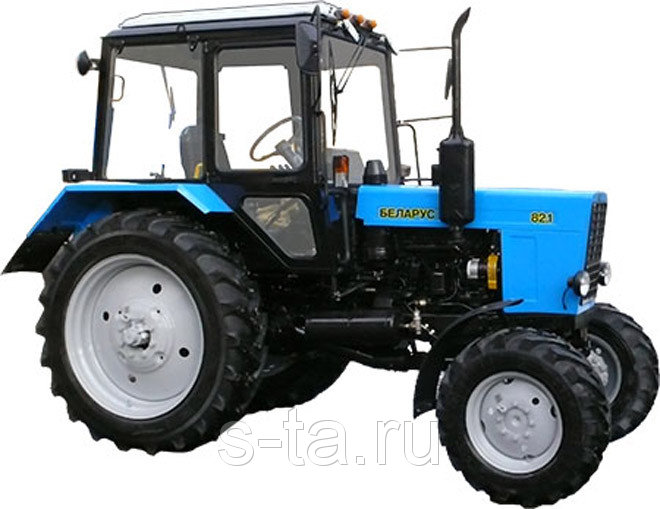 23
ДЕПАРТАМЕНТ МЕЛИОРАЦИИ
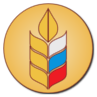 ДЕПАРТАМЕНТ МЕЛИОРАЦИИ
МИНИСТЕРСТВО
СЕЛЬСКОГО ХОЗЯЙСТВА
РОССИЙСКОЙ ФЕДЕРАЦИИ
2019 год
ФГБУ «УПРАВЛЕНИЕ «БРЯНСКМЕЛИОВОДХОЗ»
Получение доходов ФГБУ «Управление «Брянскмелиоводхоз» от предпринимательской деятельности за 2018 - 2019г.г. и прогноз на 2020год
24
ДЕПАРТАМЕНТ МЕЛИОРАЦИИ
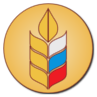 ДЕПАРТАМЕНТ МЕЛИОРАЦИИ
МИНИСТЕРСТВО
СЕЛЬСКОГО ХОЗЯЙСТВА
РОССИЙСКОЙ ФЕДЕРАЦИИ
2019 год
ФГБУ «УПРАВЛЕНИЕ «БРЯНСКМЕЛИОВОДХОЗ»
Основные индикаторы на 2019 год по программе «Развитие мелиорации земель 
сельскохозяйственного назначения Брянской области 2014 – 2020 года»
25
ДЕПАРТАМЕНТ МЕЛИОРАЦИИ
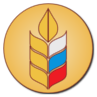 ДЕПАРТАМЕНТ МЕЛИОРАЦИИ
МИНИСТЕРСТВО
СЕЛЬСКОГО ХОЗЯЙСТВА
РОССИЙСКОЙ ФЕДЕРАЦИИ
2019 год
ФГБУ «УПРАВЛЕНИЕ «БРЯНСКМЕЛИОВОДХОЗ»
Объемы средств, привлеченные для реализации программы «Развитие мелиорации земель 
сельскохозяйственного назначения Брянской области 2014 – 2020 года» в 2019 году.
Источники финансирования
26
ДЕПАРТАМЕНТ МЕЛИОРАЦИИ
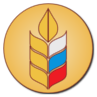 ДЕПАРТАМЕНТ МЕЛИОРАЦИИ
МИНИСТЕРСТВО
СЕЛЬСКОГО ХОЗЯЙСТВА
РОССИЙСКОЙ ФЕДЕРАЦИИ
2019 год
ФГБУ «УПРАВЛЕНИЕ «БРЯНСКМЕЛИОВОДХОЗ»
Результаты реализации региональной подпрограммы  «Развитие мелиорации земель сельскохозяйственного назначения Брянской области на 2014-2020 годы»
27
ДЕПАРТАМЕНТ МЕЛИОРАЦИИ
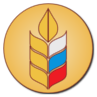 ДЕПАРТАМЕНТ МЕЛИОРАЦИИ
МИНИСТЕРСТВО
СЕЛЬСКОГО ХОЗЯЙСТВА
РОССИЙСКОЙ ФЕДЕРАЦИИ
2019 год
ФГБУ «УПРАВЛЕНИЕ «БРЯНСКМЕЛИОВОДХОЗ»
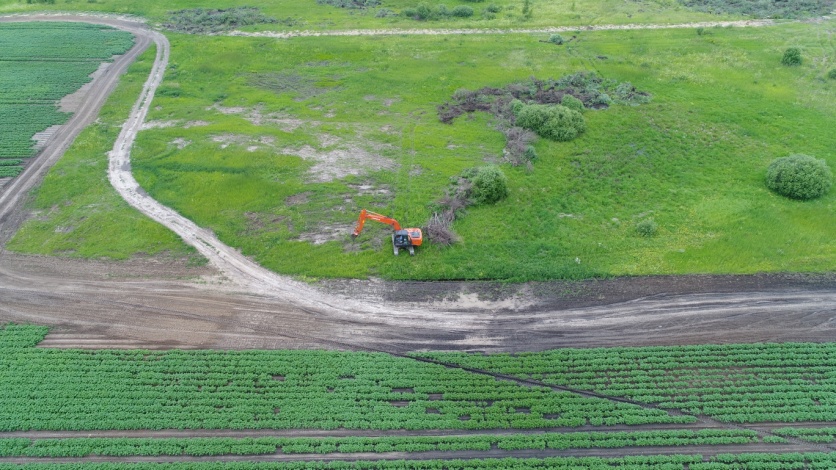 Культуртехнические работы
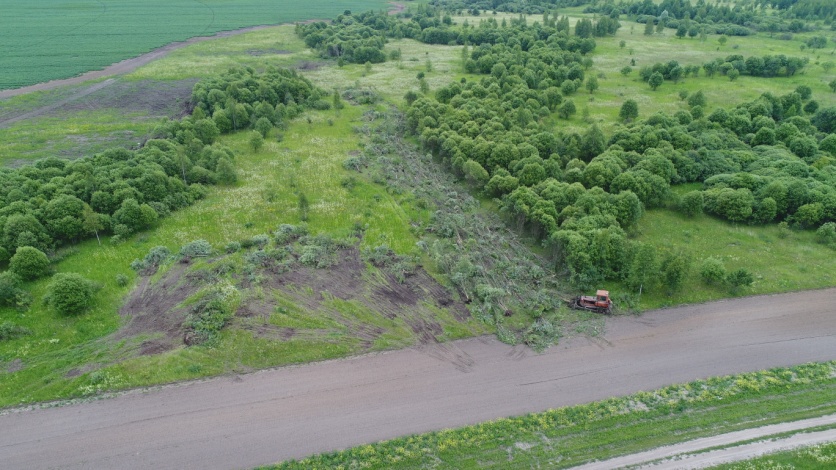 ООО «Фермерское хозяйство Пуцко»
28
ДЕПАРТАМЕНТ МЕЛИОРАЦИИ
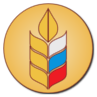 ДЕПАРТАМЕНТ МЕЛИОРАЦИИ
МИНИСТЕРСТВО
СЕЛЬСКОГО ХОЗЯЙСТВА
РОССИЙСКОЙ ФЕДЕРАЦИИ
2019 год
ФГБУ «УПРАВЛЕНИЕ «БРЯНСКМЕЛИОВОДХОЗ»
Развитие мелиорации земель сельскохозяйственного назначения Брянской области (2014-2020г.г.) - орошение
Основные показатели оросительной системы с водозабором из пруда
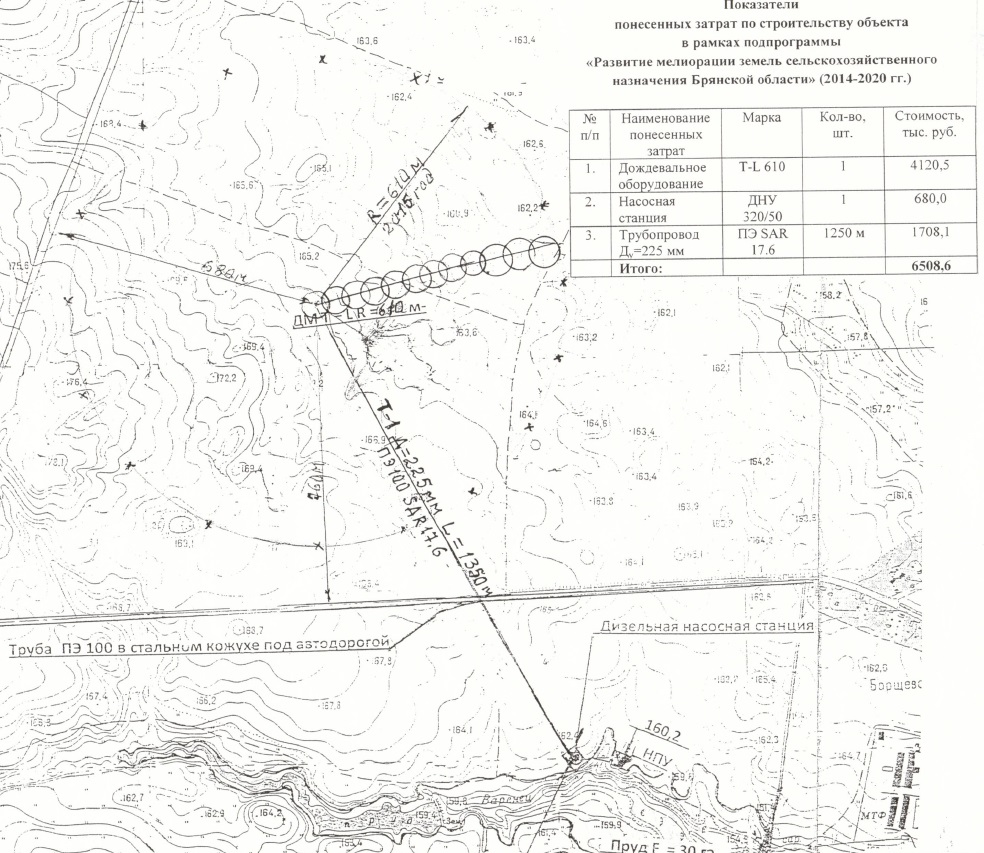 29
ДЕПАРТАМЕНТ МЕЛИОРАЦИИ
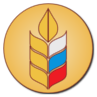 ДЕПАРТАМЕНТ МЕЛИОРАЦИИ
МИНИСТЕРСТВО
СЕЛЬСКОГО ХОЗЯЙСТВА
РОССИЙСКОЙ ФЕДЕРАЦИИ
2019 год
ФГБУ «УПРАВЛЕНИЕ «БРЯНСКМЕЛИОВОДХОЗ»
Развитие мелиорации земель сельскохозяйственного назначения
 Брянской области (2014-2020г.г.) - орошение
Технико-экономические показатели
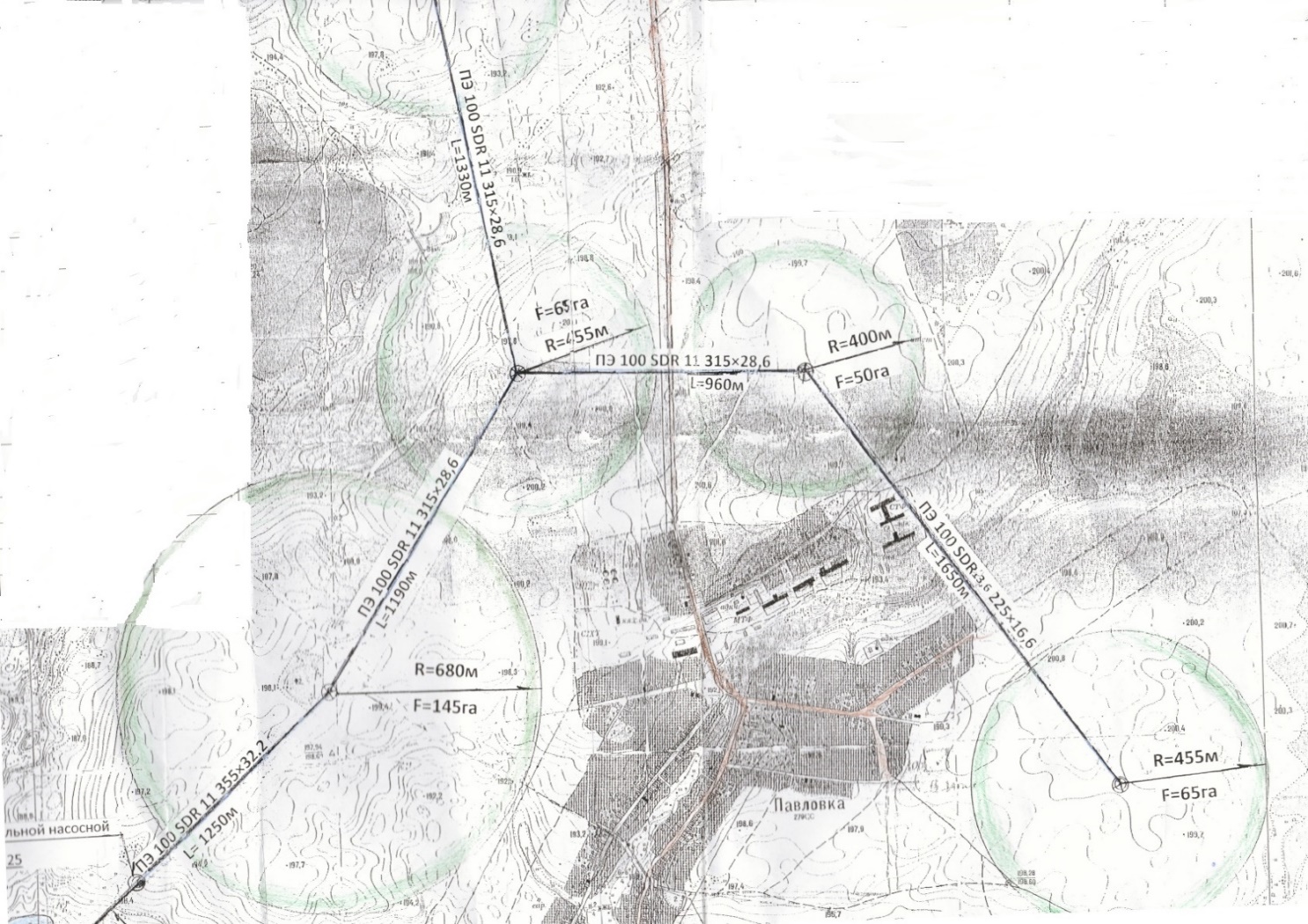 30
ДЕПАРТАМЕНТ МЕЛИОРАЦИИ
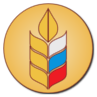 ДЕПАРТАМЕНТ МЕЛИОРАЦИИ
МИНИСТЕРСТВО
СЕЛЬСКОГО ХОЗЯЙСТВА
РОССИЙСКОЙ ФЕДЕРАЦИИ
2019 год
ФГБУ «УПРАВЛЕНИЕ «БРЯНСКМЕЛИОВОДХОЗ»
ООО «Фермерское хозяйство Пуцко»
Выращивание картофеля на орошаемых землях
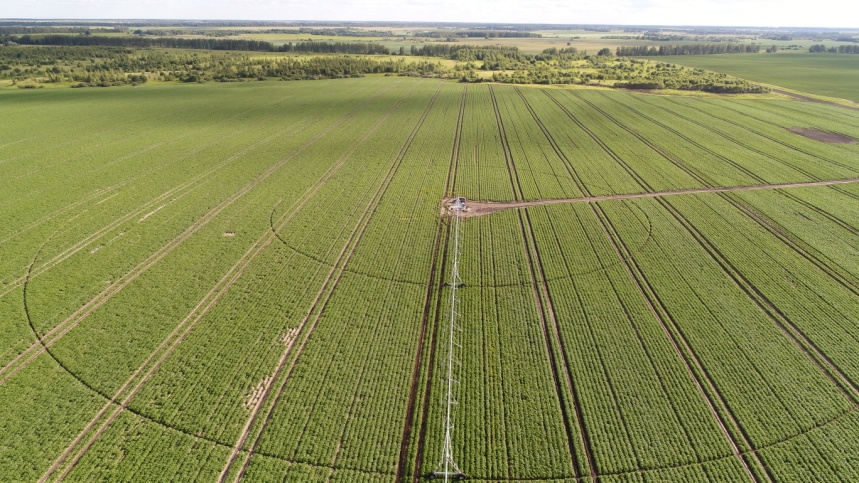 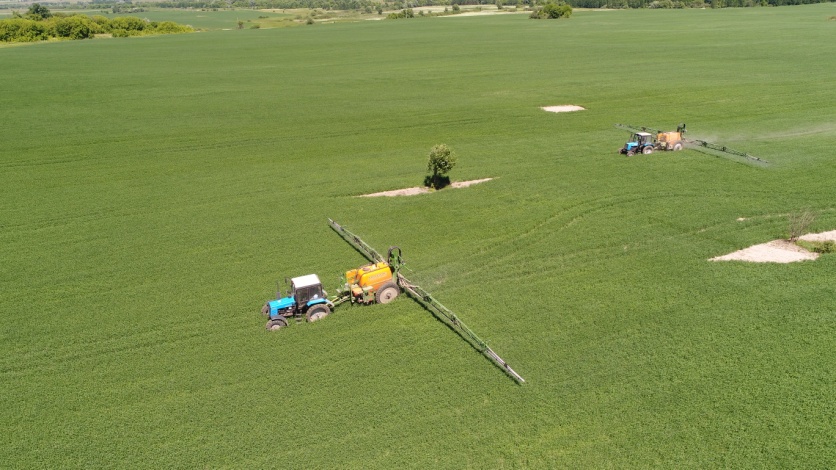 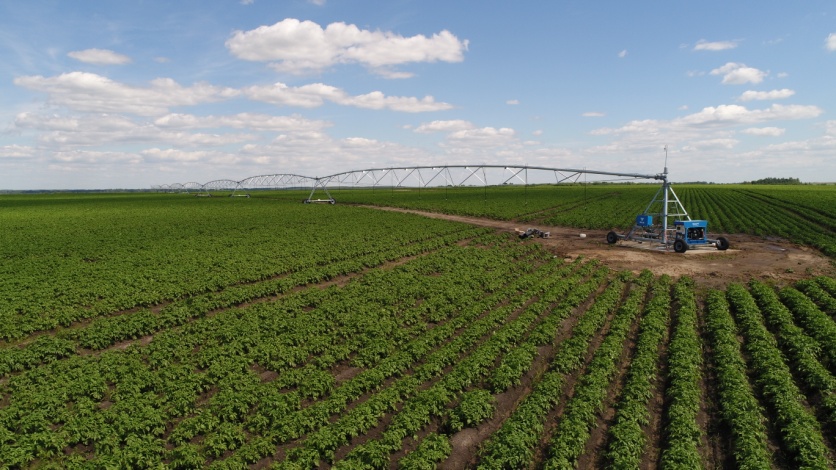 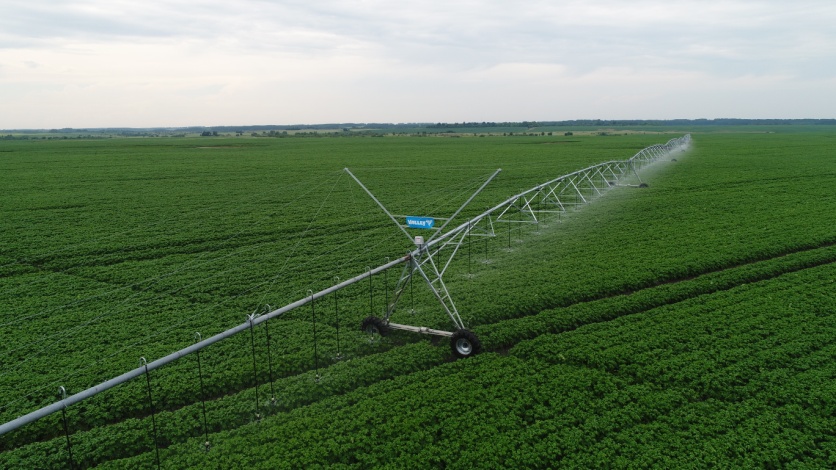 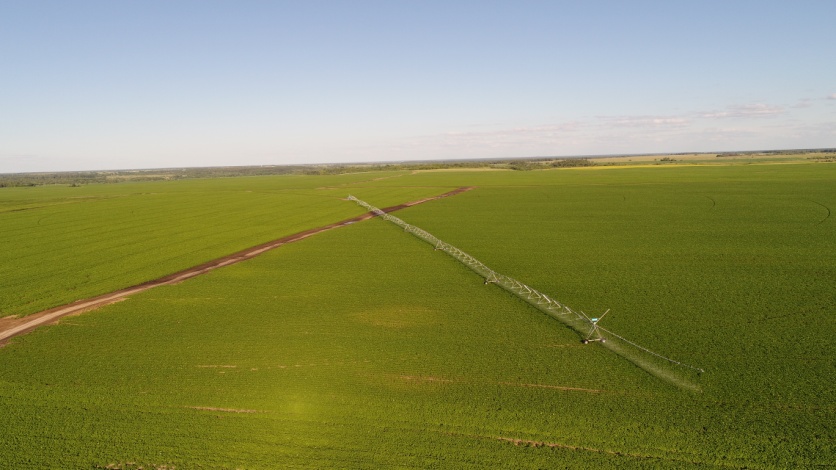 Урожайность более 700 центнеров с 1 гектара
31
ДЕПАРТАМЕНТ МЕЛИОРАЦИИ
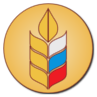 ДЕПАРТАМЕНТ МЕЛИОРАЦИИ
МИНИСТЕРСТВО
СЕЛЬСКОГО ХОЗЯЙСТВА
РОССИЙСКОЙ ФЕДЕРАЦИИ
2019 год
ФГБУ «УПРАВЛЕНИЕ «БРЯНСКМЕЛИОВОДХОЗ»
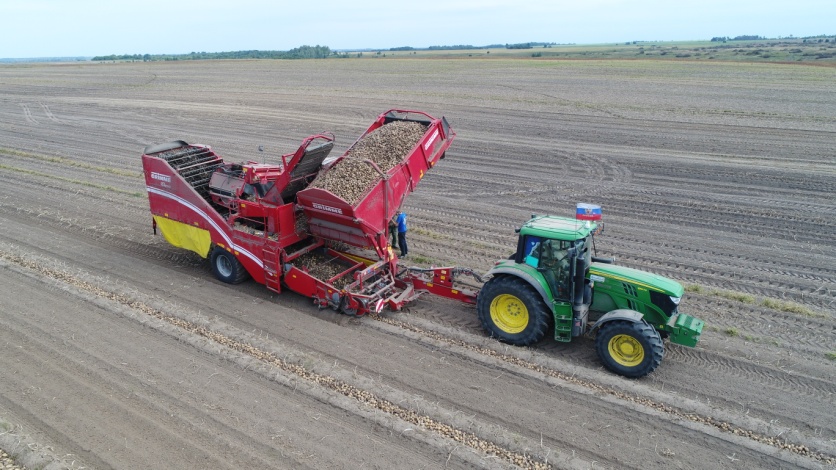 Выращивание картофеля на орошаемых землях
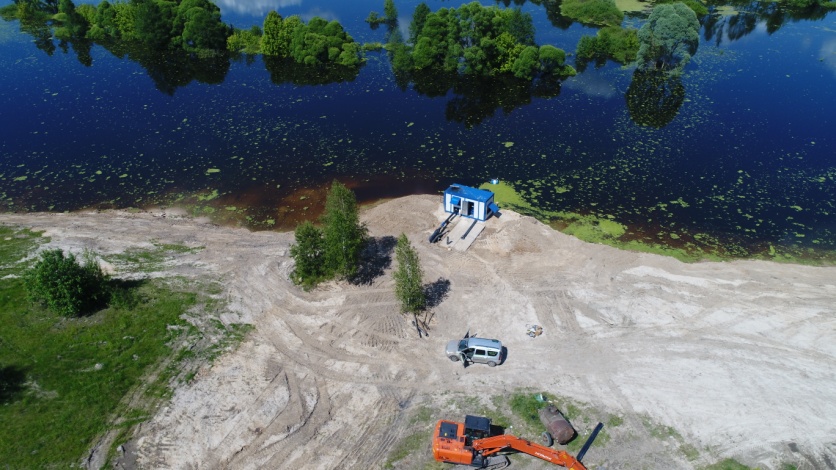 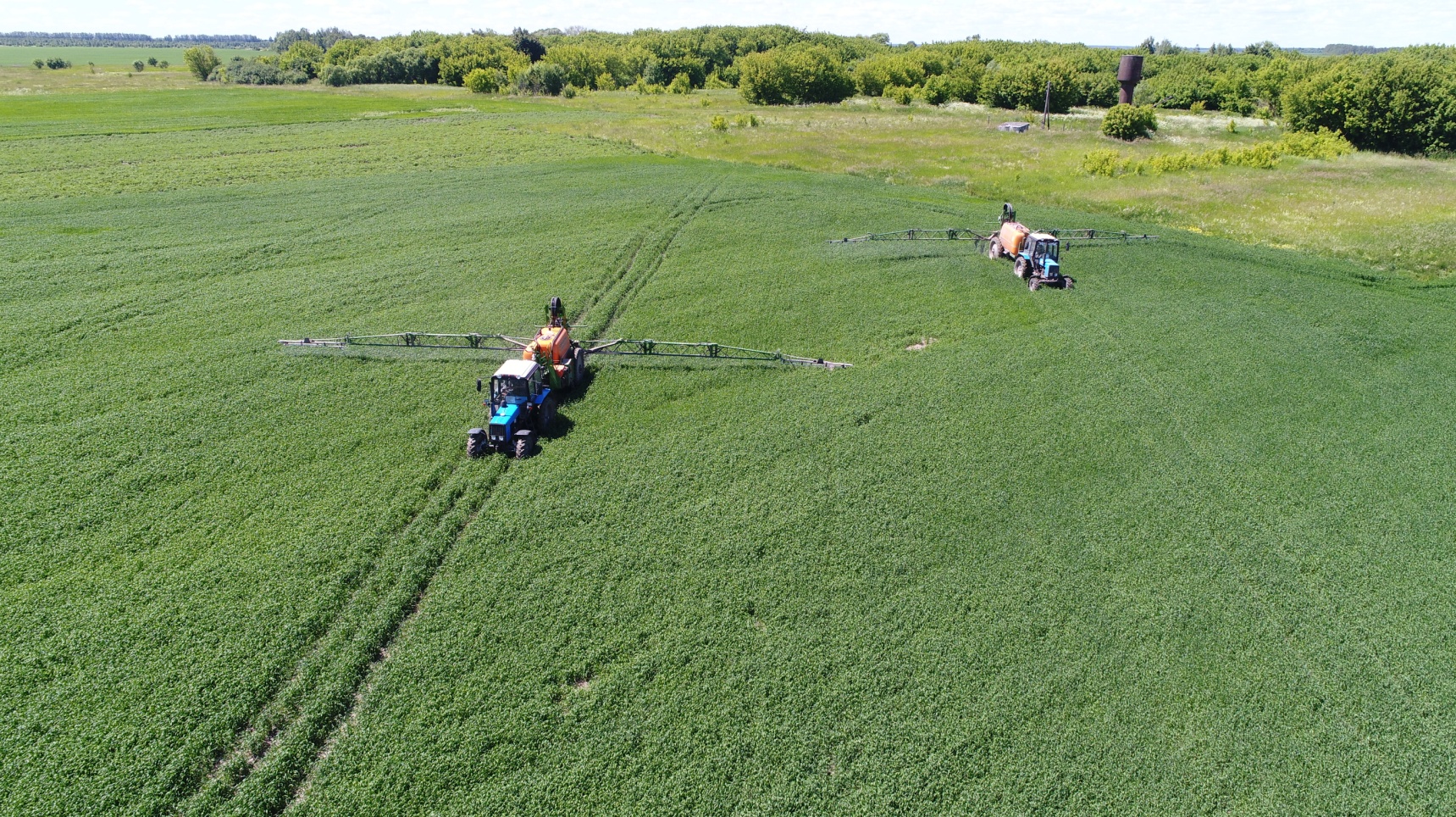 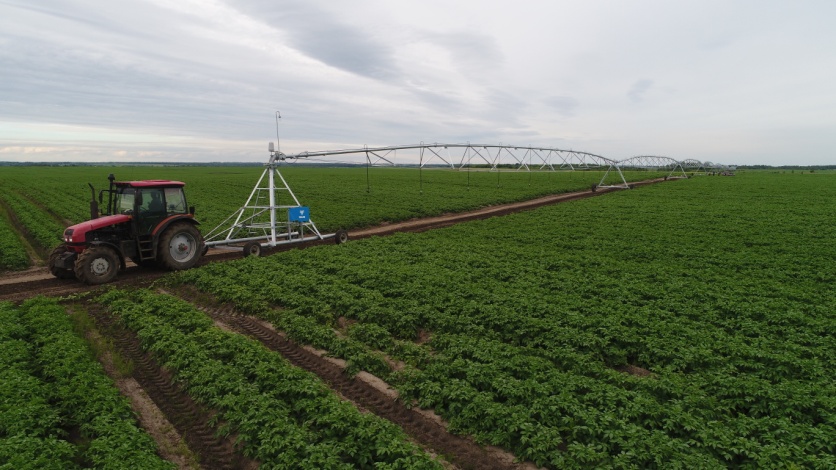 ООО «Фермерское хозяйство Пуцко»
Урожайность более 700 центнеров с 1 гектара
32
ДЕПАРТАМЕНТ МЕЛИОРАЦИИ
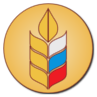 ДЕПАРТАМЕНТ МЕЛИОРАЦИИ
МИНИСТЕРСТВО
СЕЛЬСКОГО ХОЗЯЙСТВА
РОССИЙСКОЙ ФЕДЕРАЦИИ
2019 год
ФГБУ «УПРАВЛЕНИЕ «БРЯНСКМЕЛИОВОДХОЗ»
Первоочередные планы ФГБУ «Управление «Брянскмелиоводхоз»
Продолжение и расширение тесного сотрудничества с органами АПК Брянской области в целях увеличения площадей мелиорированных земель за счет реконструкции и  ввода новых мелиоративных систем, проведения культуртехнических работ и внесения химмелиорантов понижающих кислотность почв.

Увеличение дохода от внебюджетной деятельности с направлением средств на эксплуатацию государственных мелиоративных систем находящихся на балансе учреждения.

 Совершенствование кадрового состава учреждения, путем повышения квалификации сотрудников и трудоустройства молодых специалистов.
33